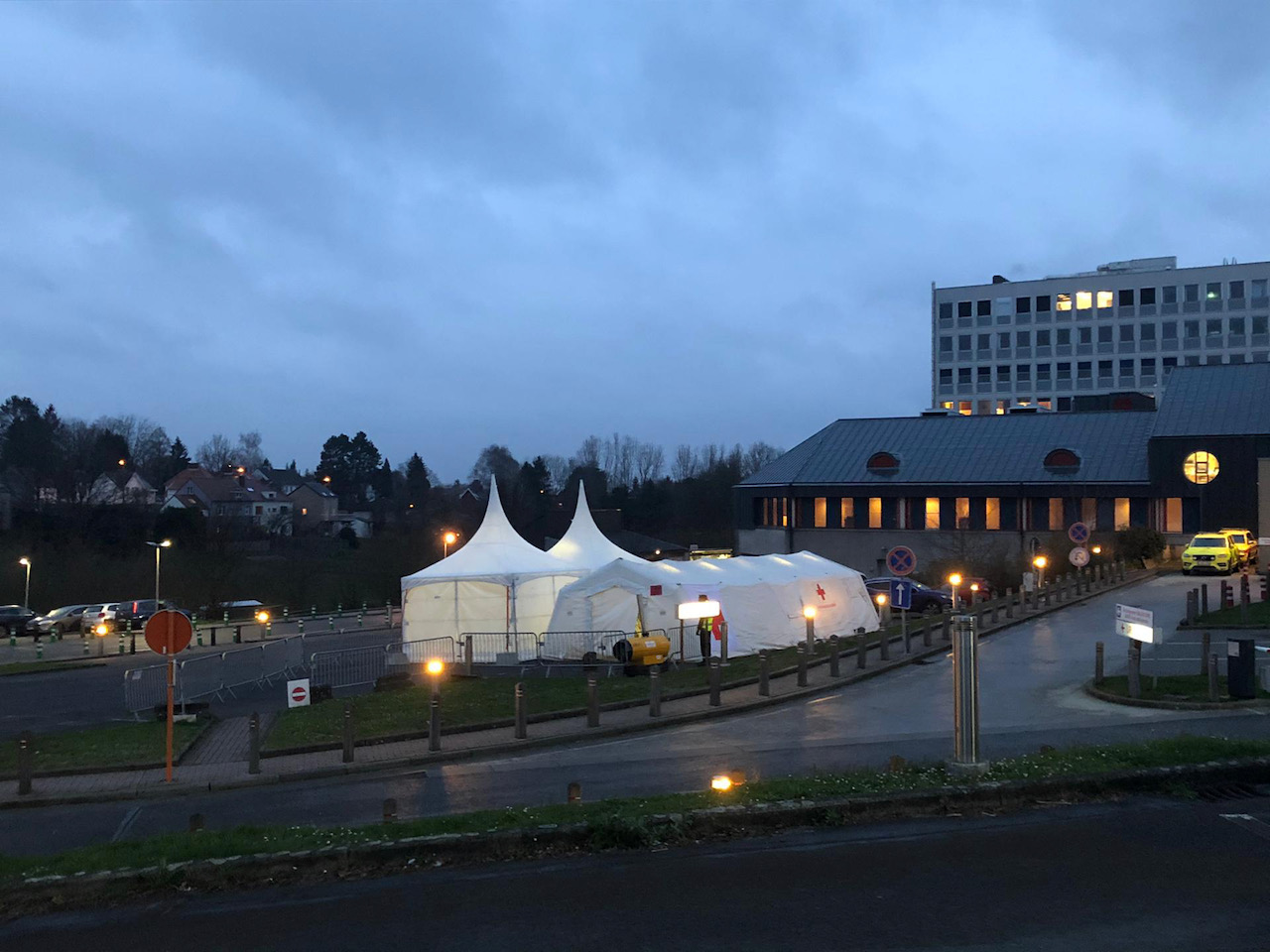 Services Fédéraux du Gouverneur du Brabant wallon
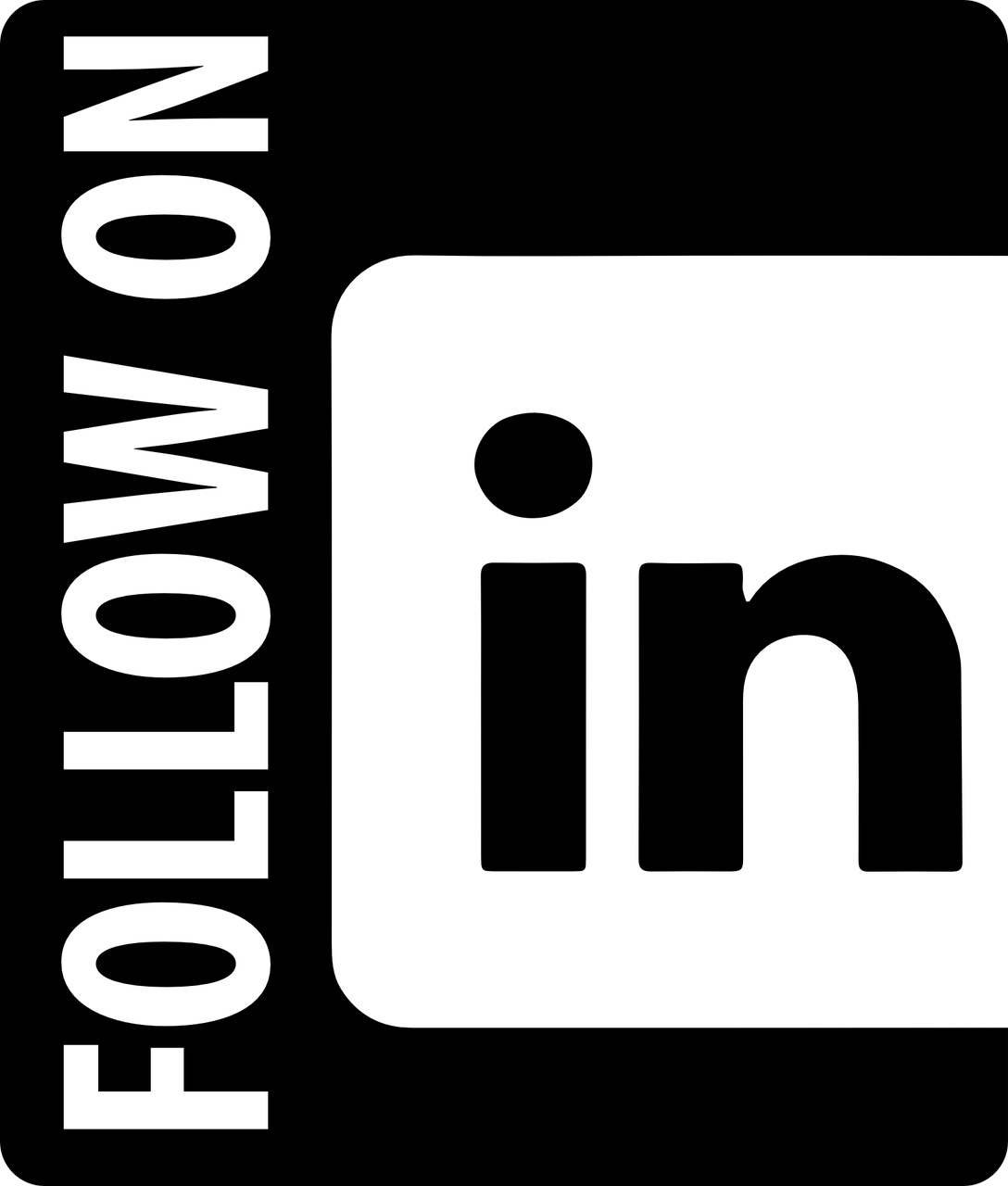 Soutien logistique des Services Fédéraux du Gouverneur du Brabant wallon dans le cadre de la crise covid-19Marc Lerchs – SPF IntérieurServices fédéraux du Gouverneur du Brabant wallon
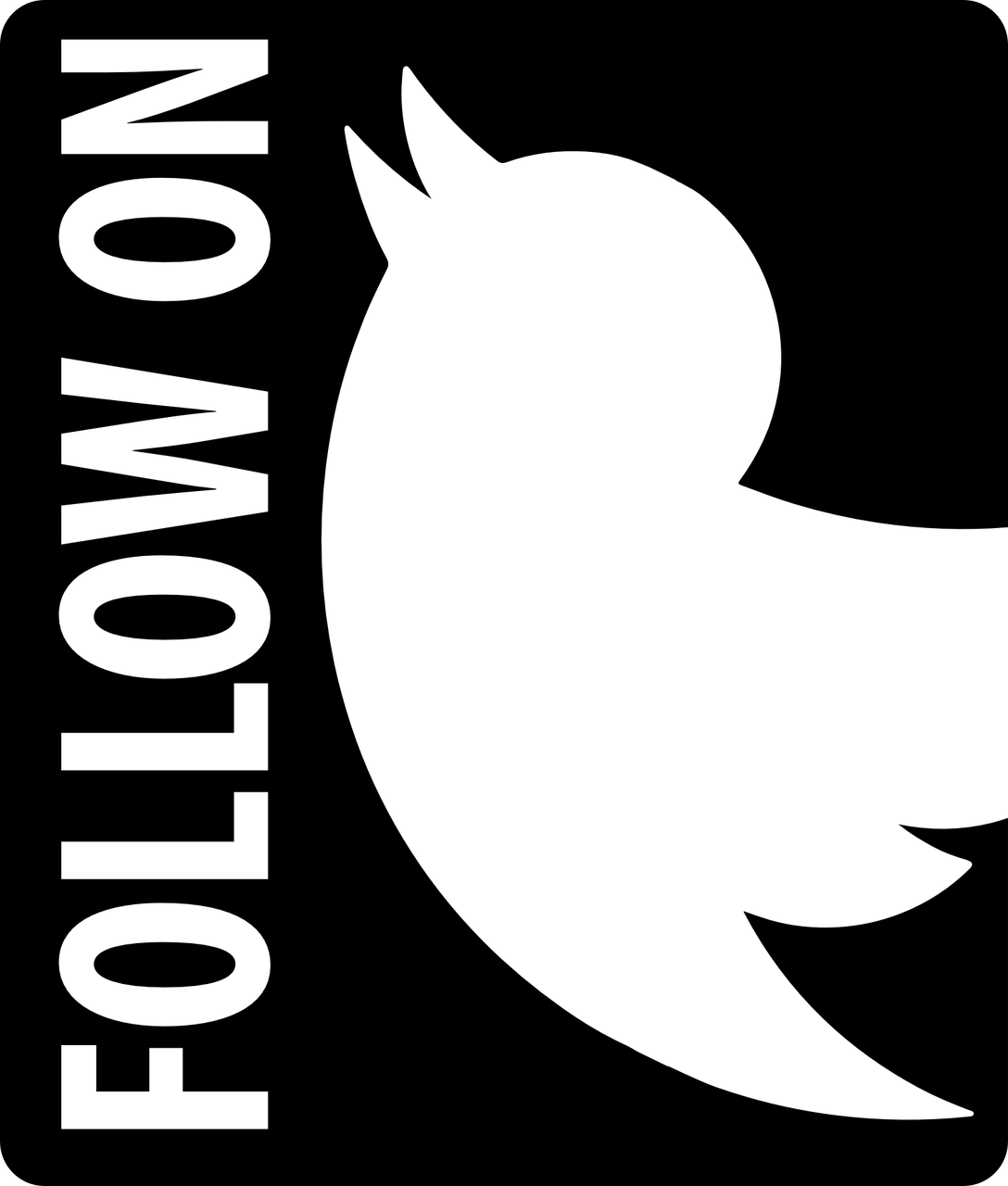 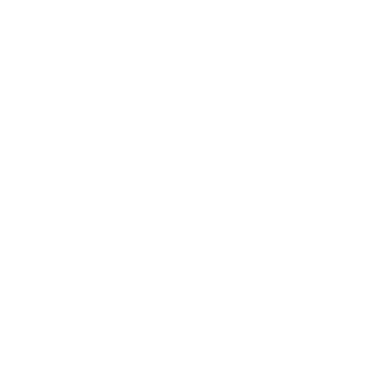 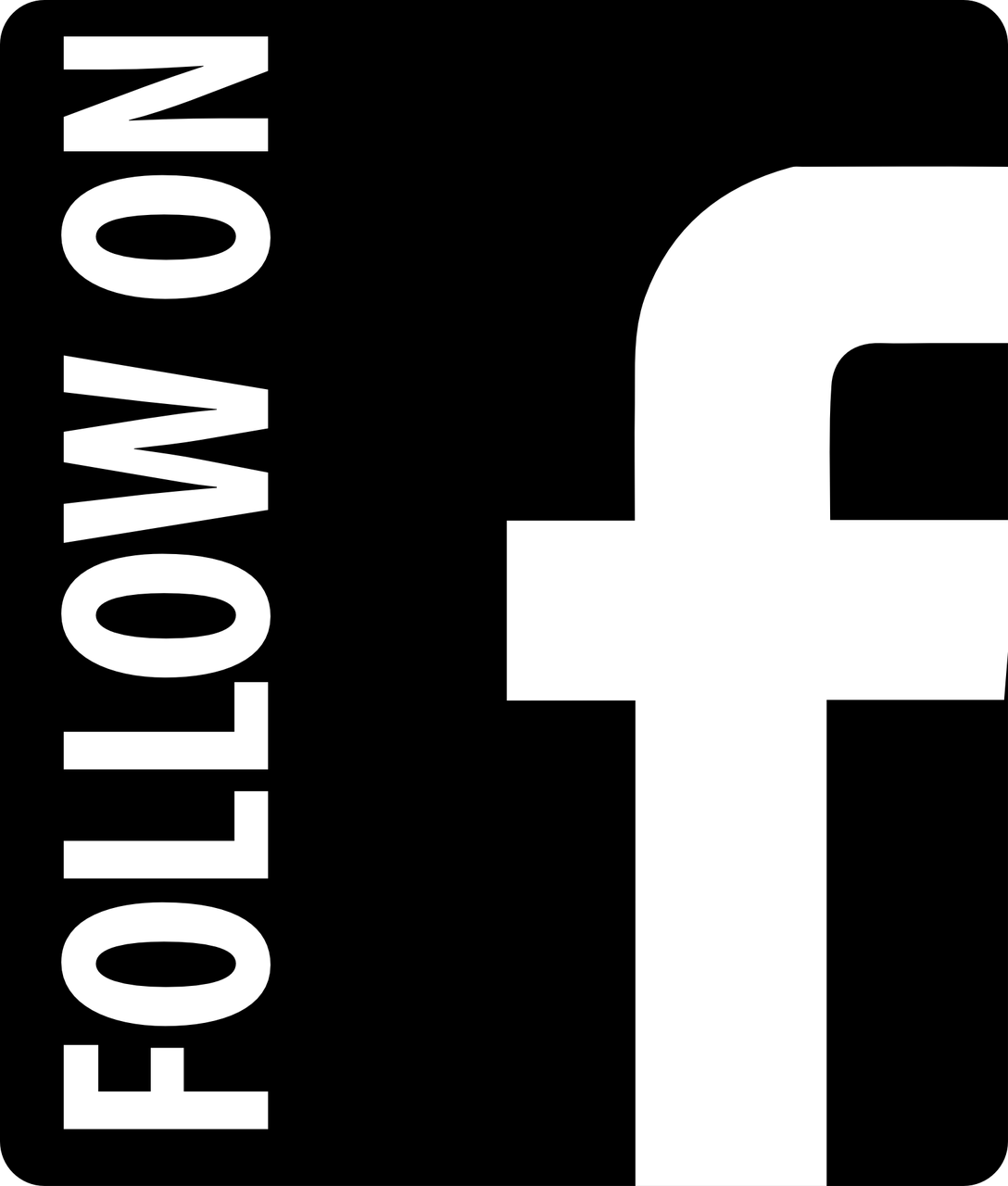 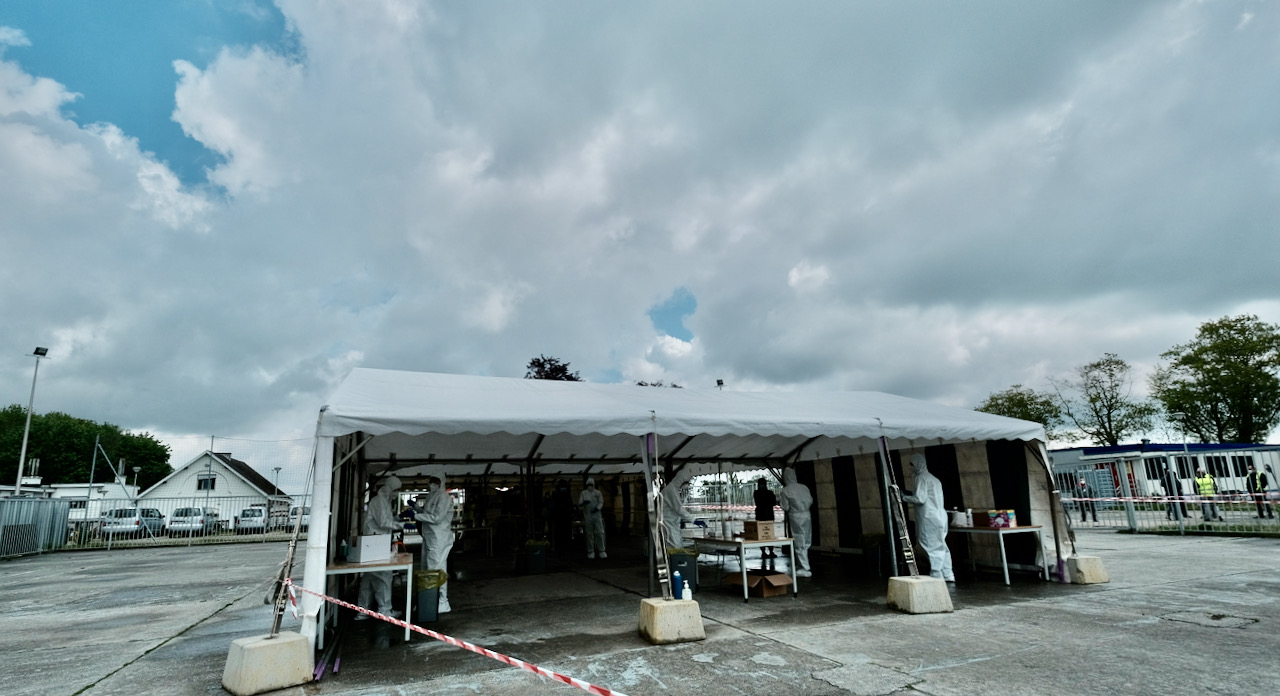 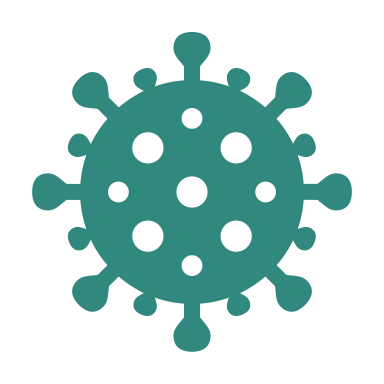 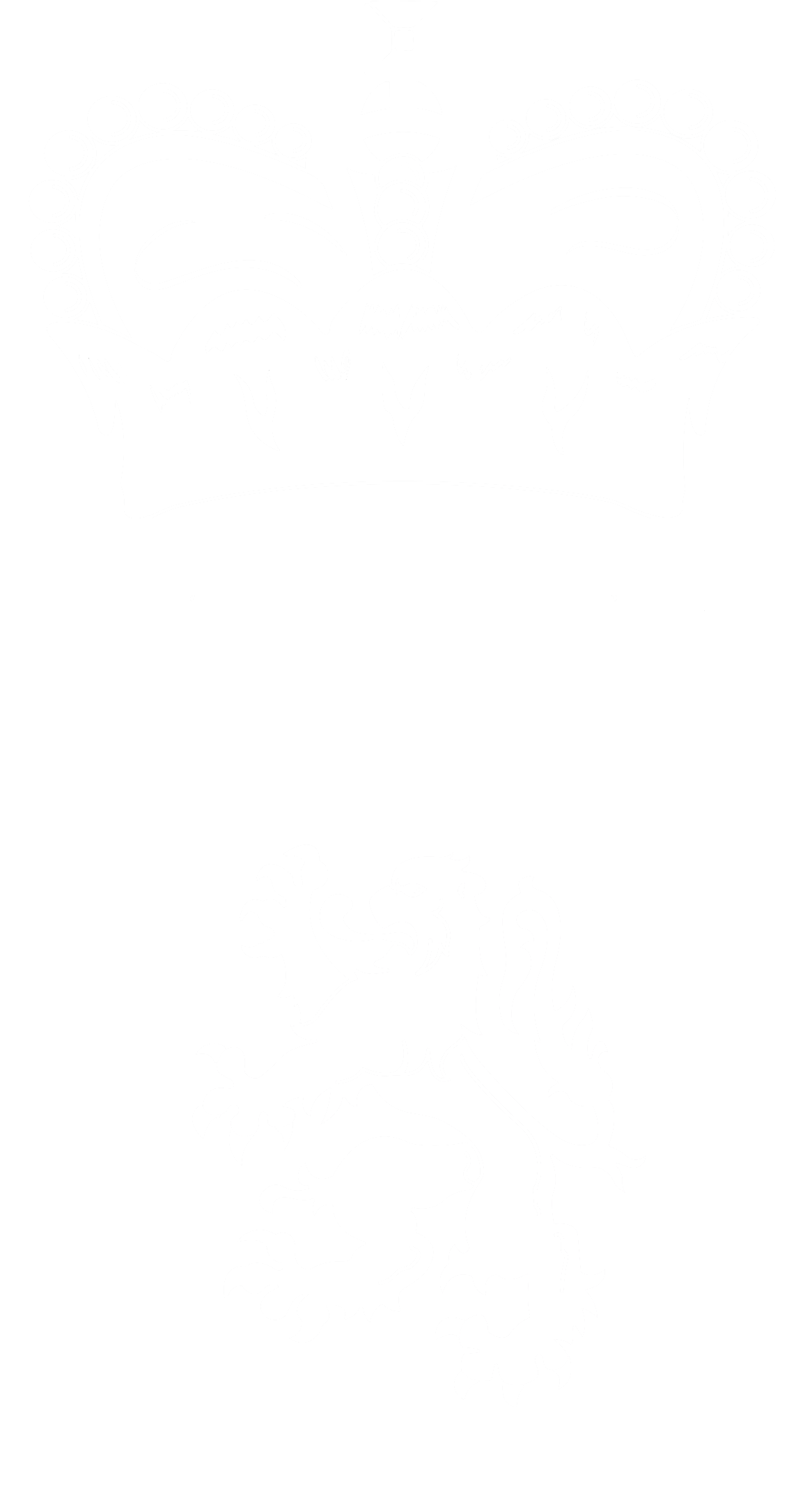 Le Brabant wallon
400.000 habitants
27 communes
10 Zones de police (mono et multi-communales)
1 Zone de secours
1 Arrondissement administratif et judiciaire (Nivelles)
1 Chef-lieu (Wavre)
1 centre d’appel d’urgence 101
0 centre d’appel d’urgence 112 (=> Mons)
3 hôpitaux agréés 112 (HSPO, Nivelles, BLA)
1 Gouverneur
⎮
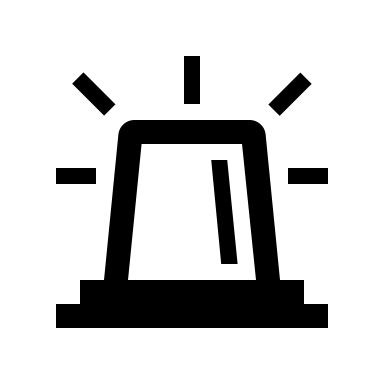 Missions du gouverneur en situation d’urgence (crise)
Rappel : « Gouverneur » ≠ « Province ». Compétences fédérales, régionales et communautaires.
Fonction : Anticipation / Prévention / Protection / Planification d’urgence / Préparation / Gestion de crise(s) / Sortie de crise(s) / Evaluation ou retours d’expérience.
Organisation : Plan Général d’Urgence et d’Intervention = > phases (Fed,Prov,Com) / Rôle stratégique et opérationnel / Pilote la crise / Coordonne les Disciplines impliquées (5).
Communication : Information à la population / Communication de crise ou de risque / « Qui gère communique ».
Bases légales : Loi 2007 sur la sécurité civile, AR du 31 janvier 2003 : gestion d'une crise en phase fédérale et AR du 22 mai 2019 : gestion d'une crise par les autorités locales.
Principes de gestion de crise en phase fédérale : collaboration de 3 autorités de police administrative : Ministre de l'Intérieur (via NCCN) / Gouverneurs / Bourgmestres.
Rôle du gouverneur en phase fédérale : Point de contact avec le NCCN (informations "bottom up & top down" ) / Concertation au sein du CCProv avec les Disciplines /Mise en œuvre des directives, arrêtés ministériels, arrêtés  de police administrative/ coordination avec les bourgmestres.
Rôle du gouverneur <=> Région wallonne : Pouvoirs de police / Collaboration / Soutien
3
Les 5 disciplines
D1 : missions de type « pompier » (sauvetages, etc.)
D2 : missions médicales urgentes + psychosociales
D3 : missions de police
D4 : missions de soutien logistique
D5 : missions d’information à la population
⎮
Discipline 1
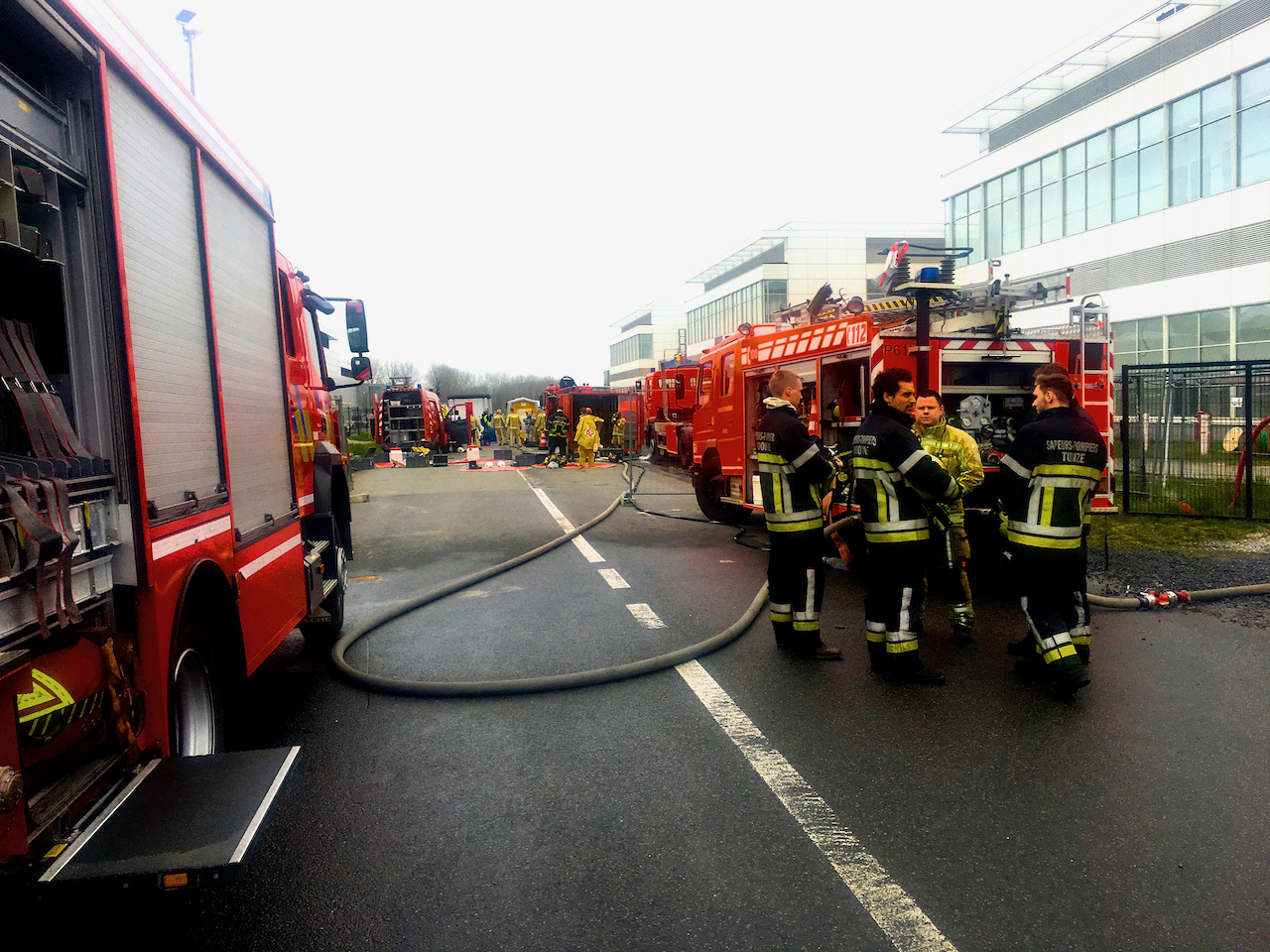 Discipline 2
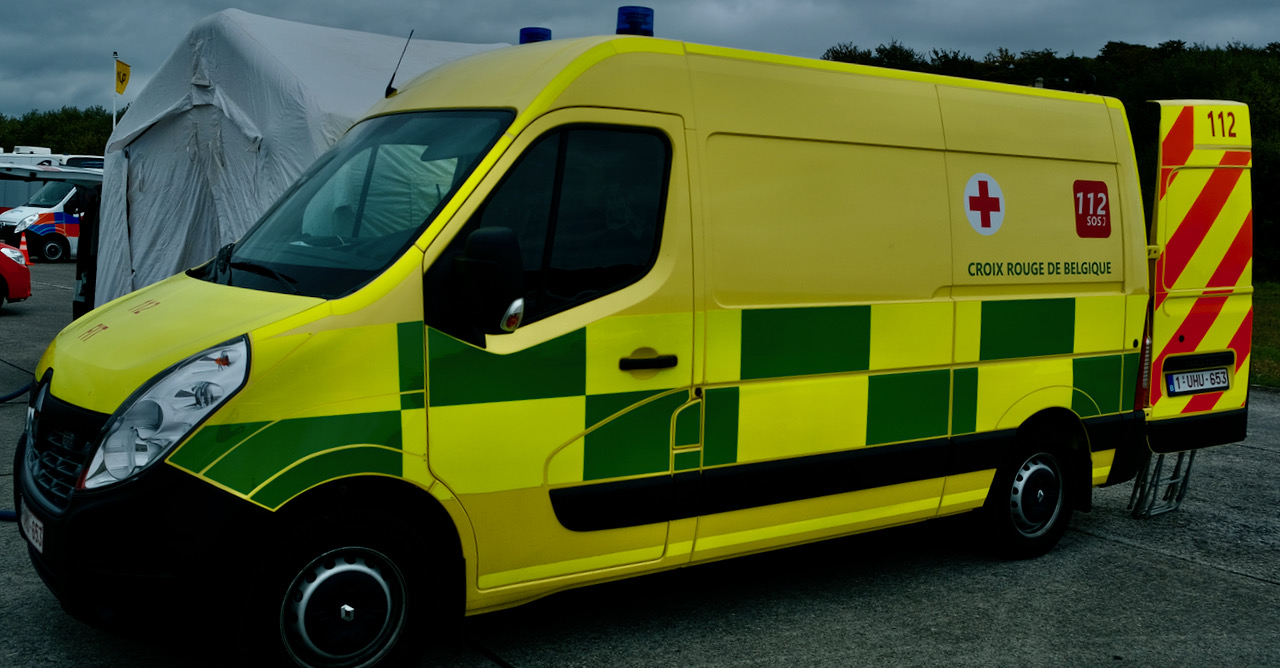 Discipline 3
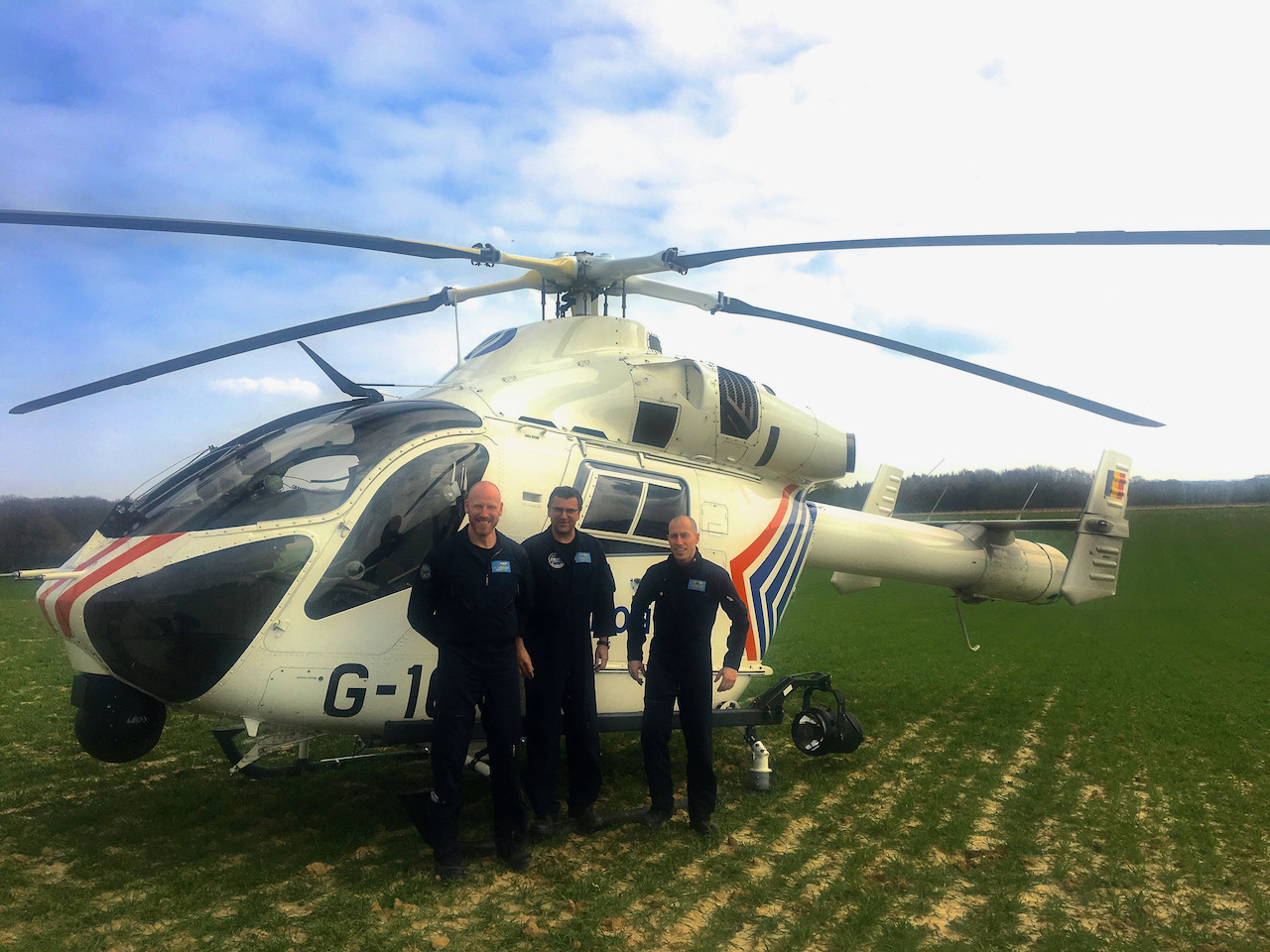 Discipline 4
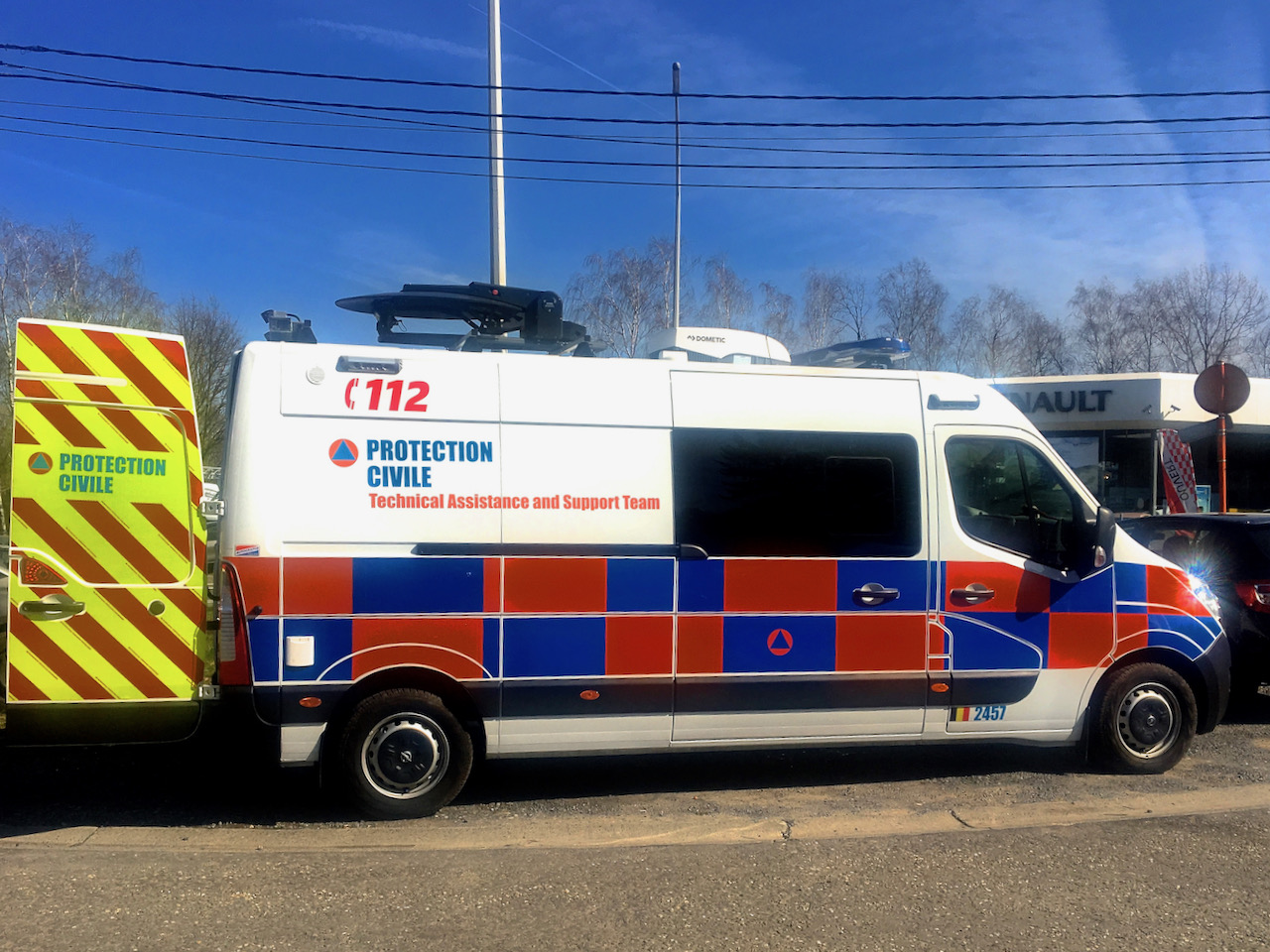 Discipline 5
CCP – Comité de Coordination Provincial
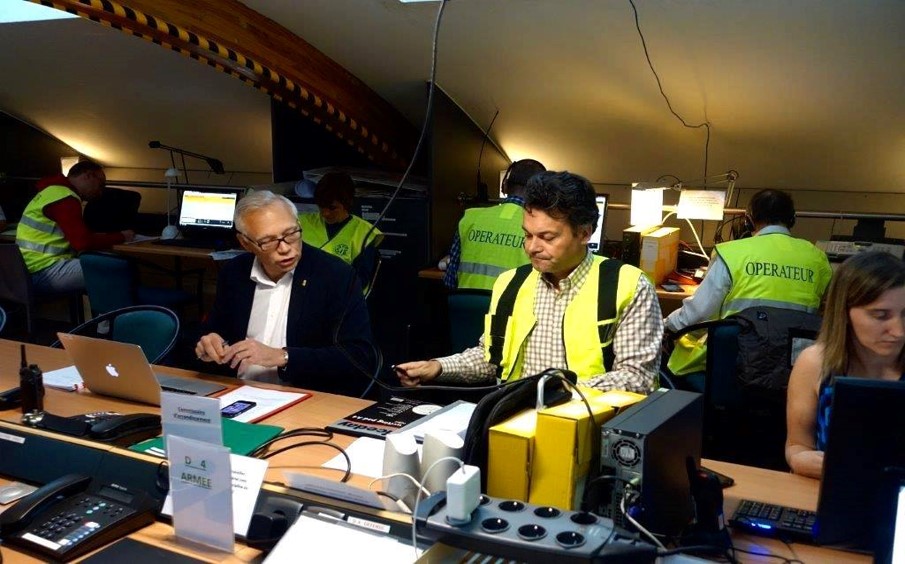 10
CCP – Comité de Coordination Provincial
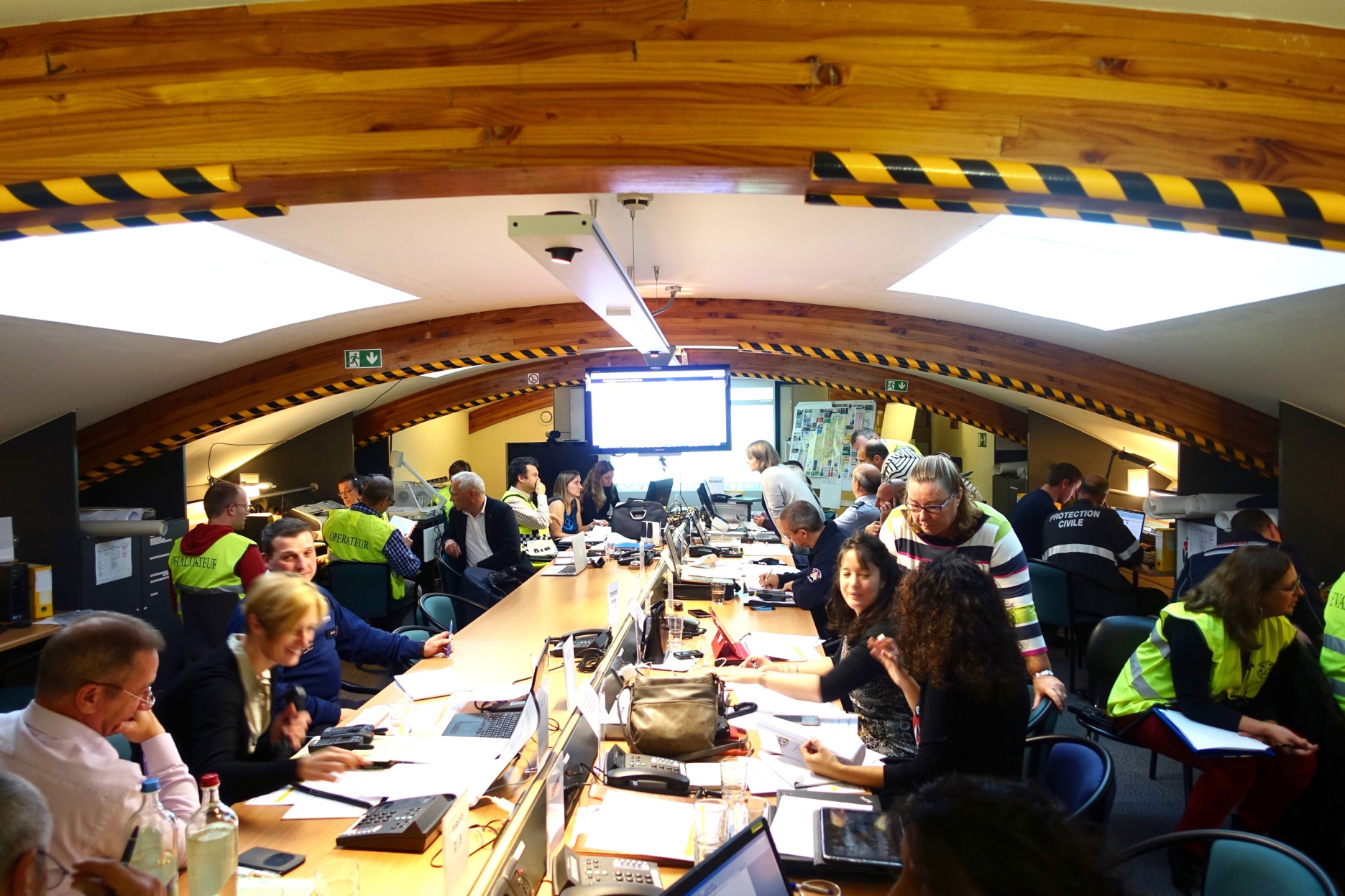 11
PC Ops – Poste de Commandement Opérationnel
Missions opérationnelles

 Représentants des 5 disciplines au PC Ops (DIR-SI, DIR-MED, DIR-POL, DIR-LOG et DIR-INFO).

 Le PC OPS est présidé par le Dir-PC-Ops, dont le rôle est de coordonner le travail des 5 disciplines (= Chef d’orchestre). 

 Missions : informations régulières sur l’évolution de 
l’événement aux autorités et centres de secours.  Conseil aux autorités impliquées dans la phase en cours. Mise en œuvre des décisions prises par ces autorités. Conception, organisation et supervision des actions sur le  terrain.
27/05/2013
12
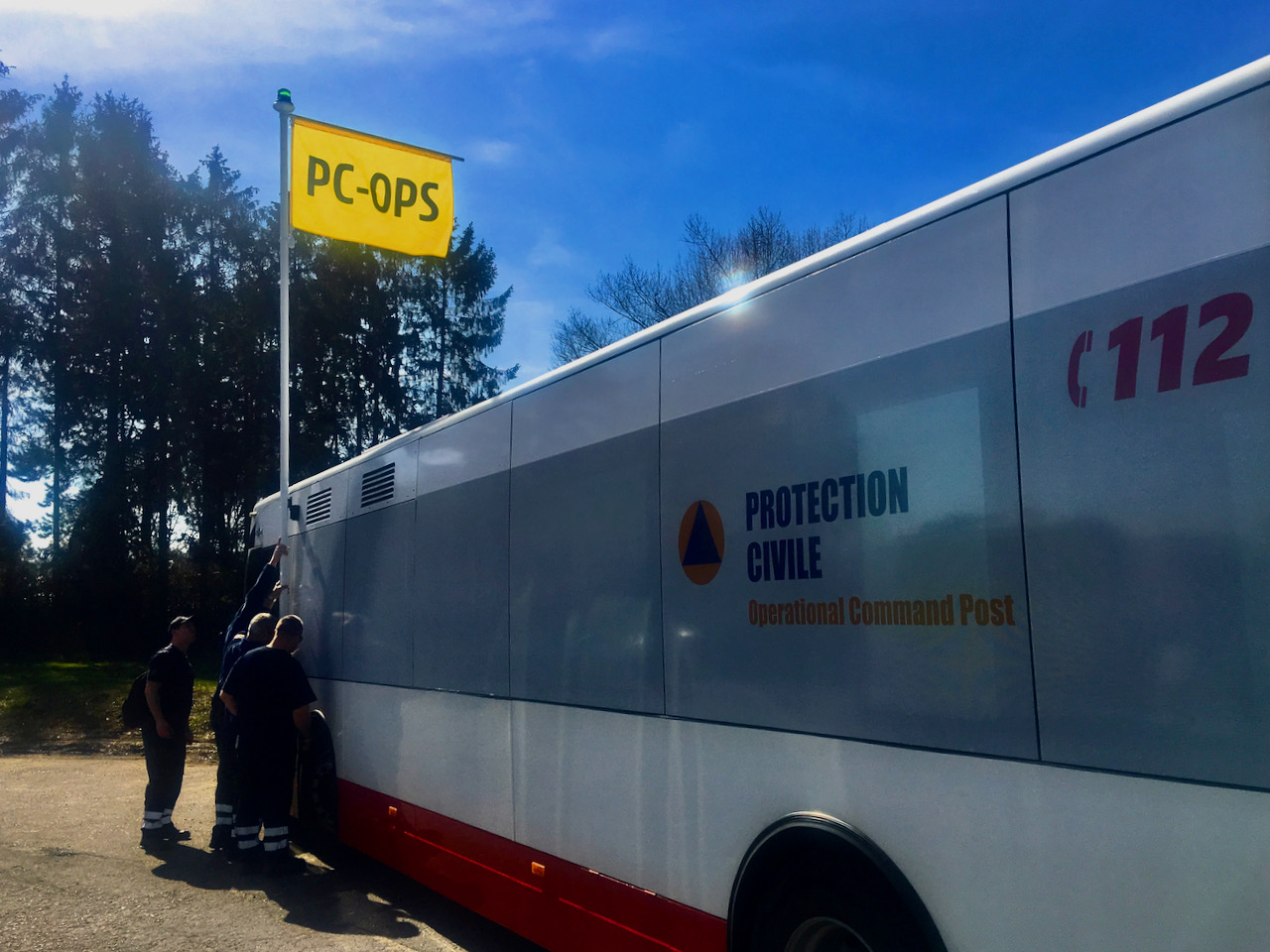 PC-Ops
13
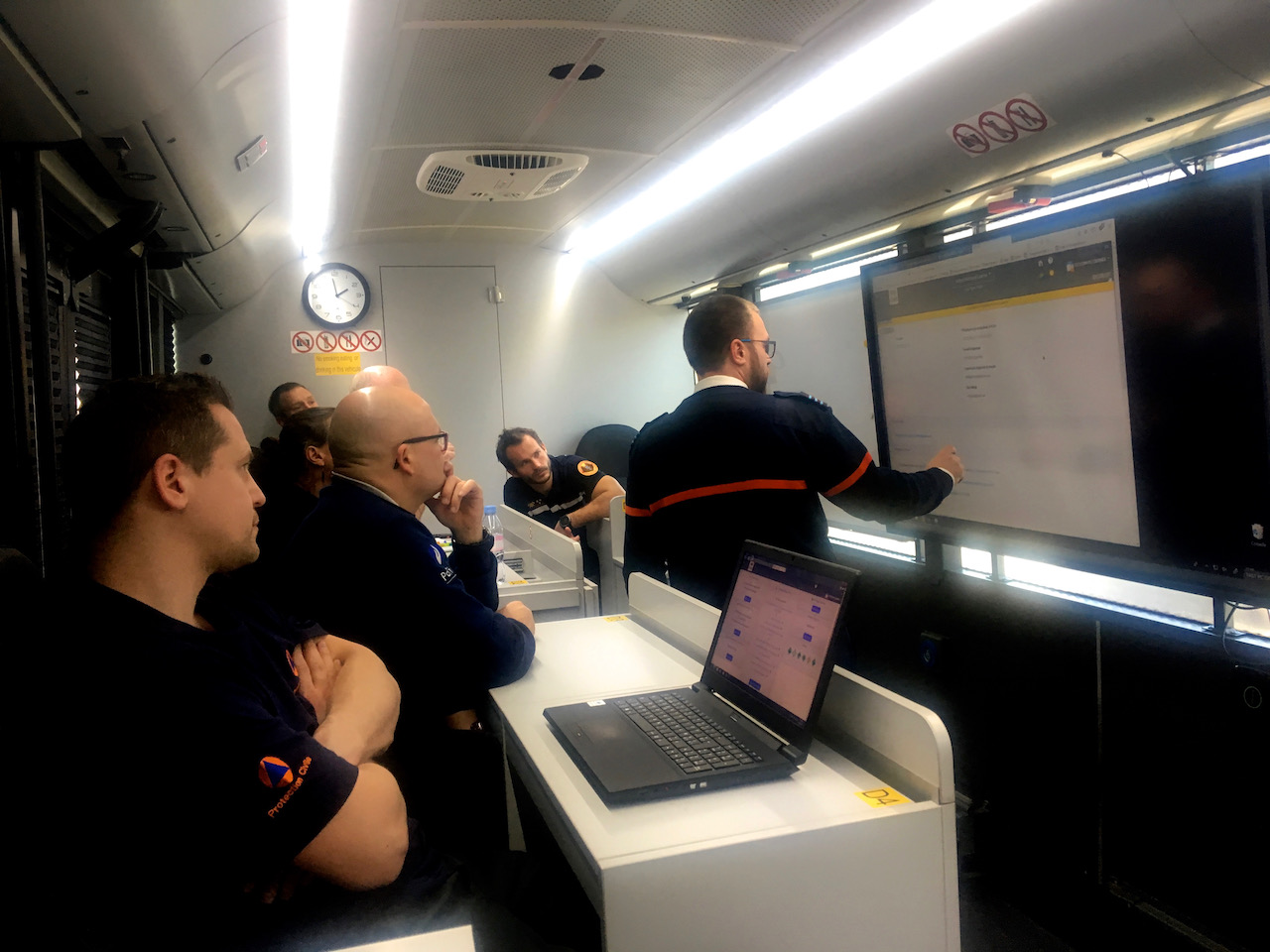 PC-Ops
14
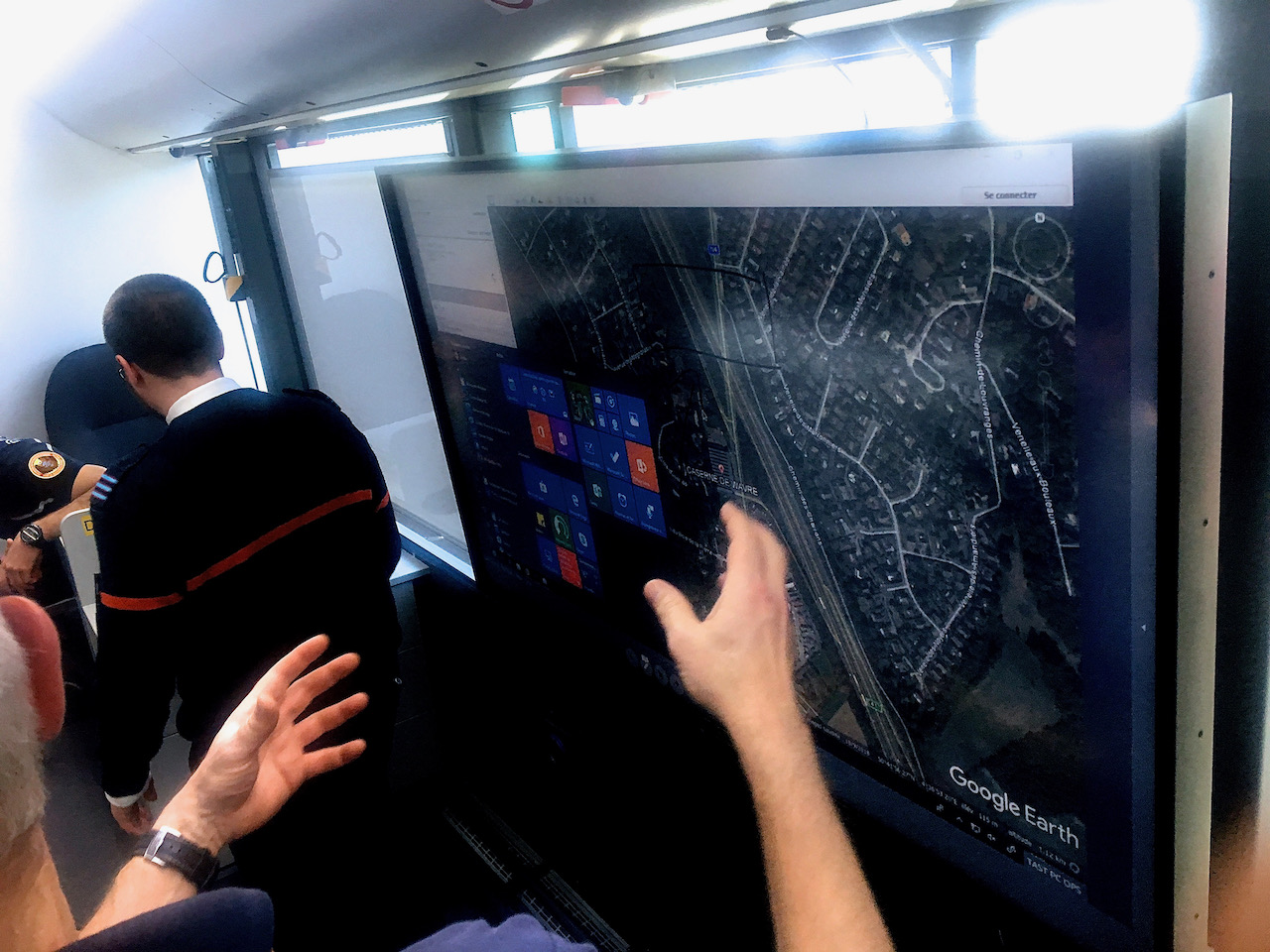 PC-Ops
15
Cà, c’était avant… ! Survenance de la crise Covid : s’adapter !
Le gouverneur conserve tous les principes, mais « virtualise » le processus de pilotage de la crise.
Téléconférences régulières gouverneurs / NCCN.
Téléconférences régulières 27 bourgmestres + Province.
Téléconférences régulières CCP + PC-Ops virtuel élargi.
Téléconférences régulières avec services RW et MP.
Canaux virtuels efficients avec sa propre équipe.
En résumé : un pilotage de crise fort par le Gouverneur; tous les partenaires ont toujours le même niveau d’informations (exceptées infos classifiées).
Crise Covid – Discipline 2 étendue
Aide Médicale Urgente + psychosociale
Inspecteur d’Hygiène fédéral (+ adjoint)
Inspecteur d’Hygiène Régional
Nomination d’un « Dir-Med » BRW + 3 adjoints
Assistance logistique aux Cercles de médecine
Recrutement d’un expert (Dr Luyckx)
OST (Outbreak Support Team)
Cabinets « Santé », Aviq, Cellule Englert, etc…
Crise Covid – Discipline 4 étendue
Protection Civile
Défense
Secteur privé (Delplex, Manutan, Air Liquide…)
Services fédéraux du Gouverneur (Dir-Log SFG)
Secteur associatif (« citoyens coacteurs de la sécurité de tous  »)
Coordination des initiatives citoyennes individuelles (Tri / Diffusion via BW Solidaire)
Si vis pacem, para bellum…
Le gouverneur développe depuis 2015 une politique proactive, visant à signer des conventions d’entraide avec des associations susceptibles de nous aider en cas de crise. 
Il souhaite ainsi tisser des liens de confiance avec le secteur associatif « en temps de paix », pour pouvoir collaborer avec lui de manière efficace « en temps de crise ».
Cette approche a débouché sur les accords suivants:
VISOV - 2016
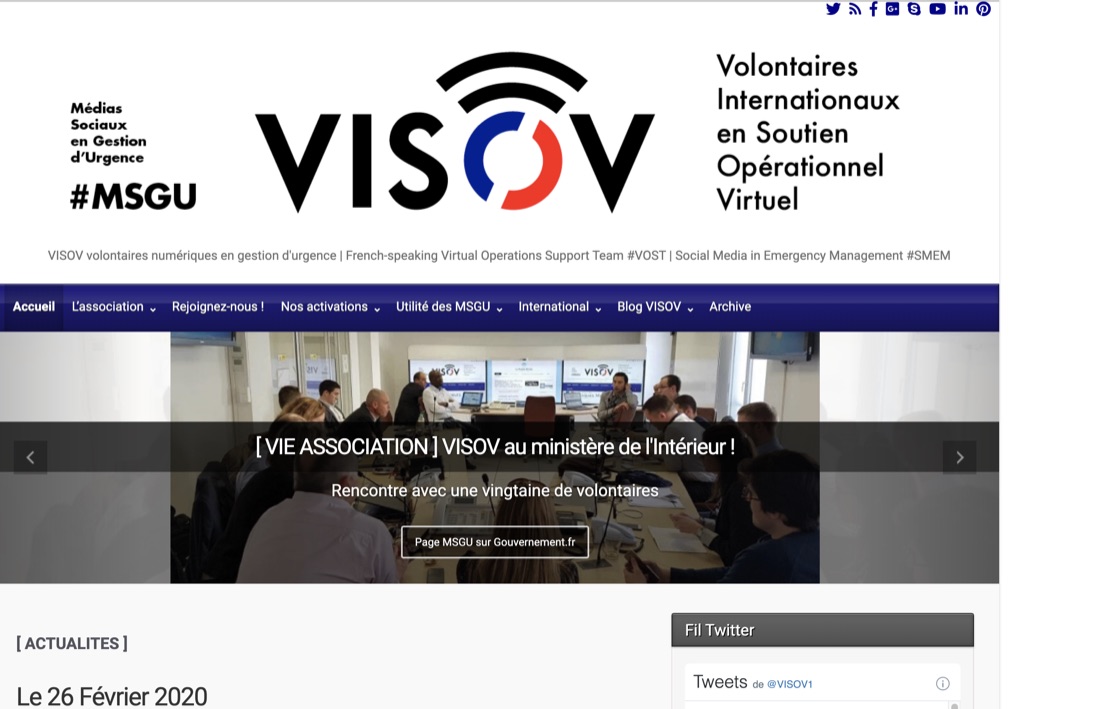 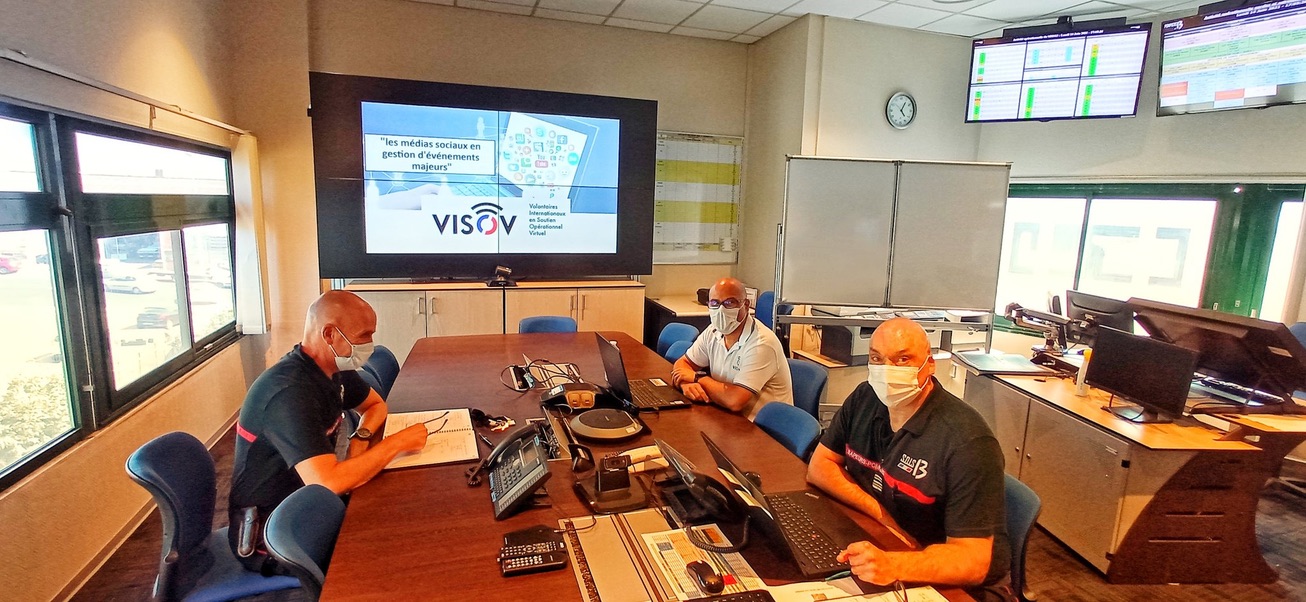 VISOV - 2016
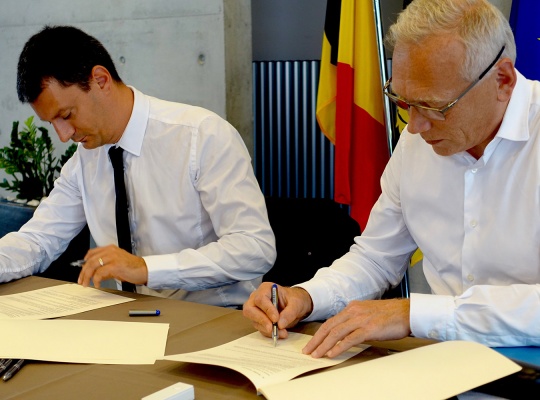 Telecom4Life - 2017
Telecom4Life - 2017
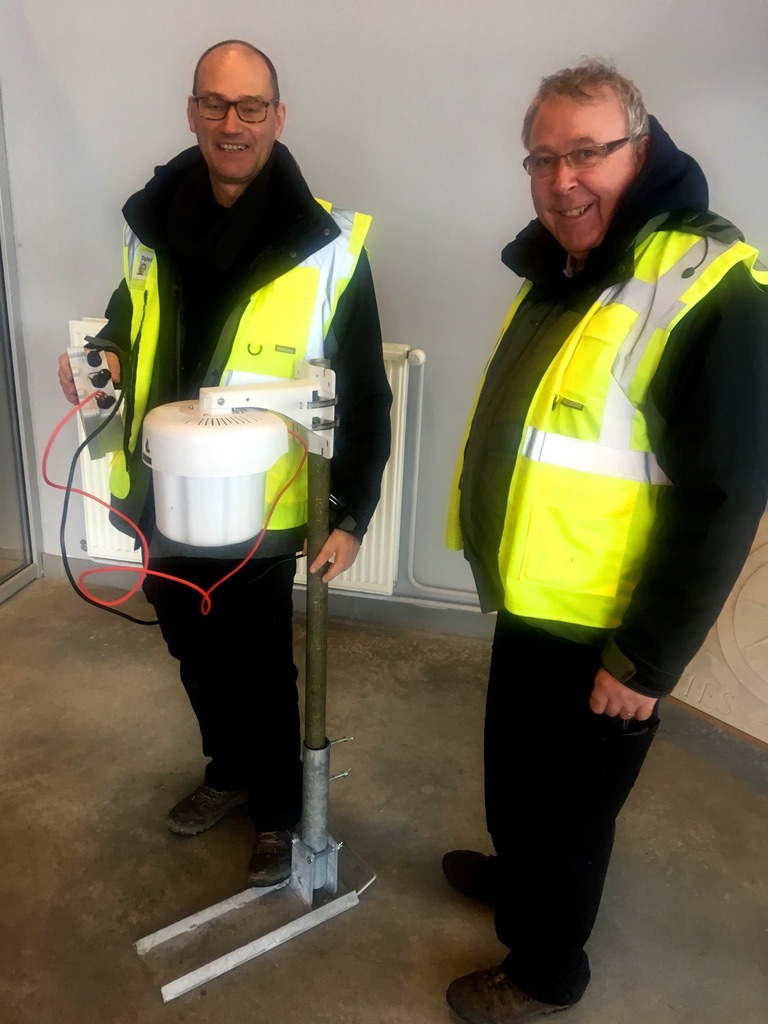 MeteoBelgique - 2018
Radioamateurs UBA (2015-2019)
Radioamateurs UBA (2015-2019)
Radioamateurs UBA (2015-2019)
Radioamateurs UBA (2015-2019)
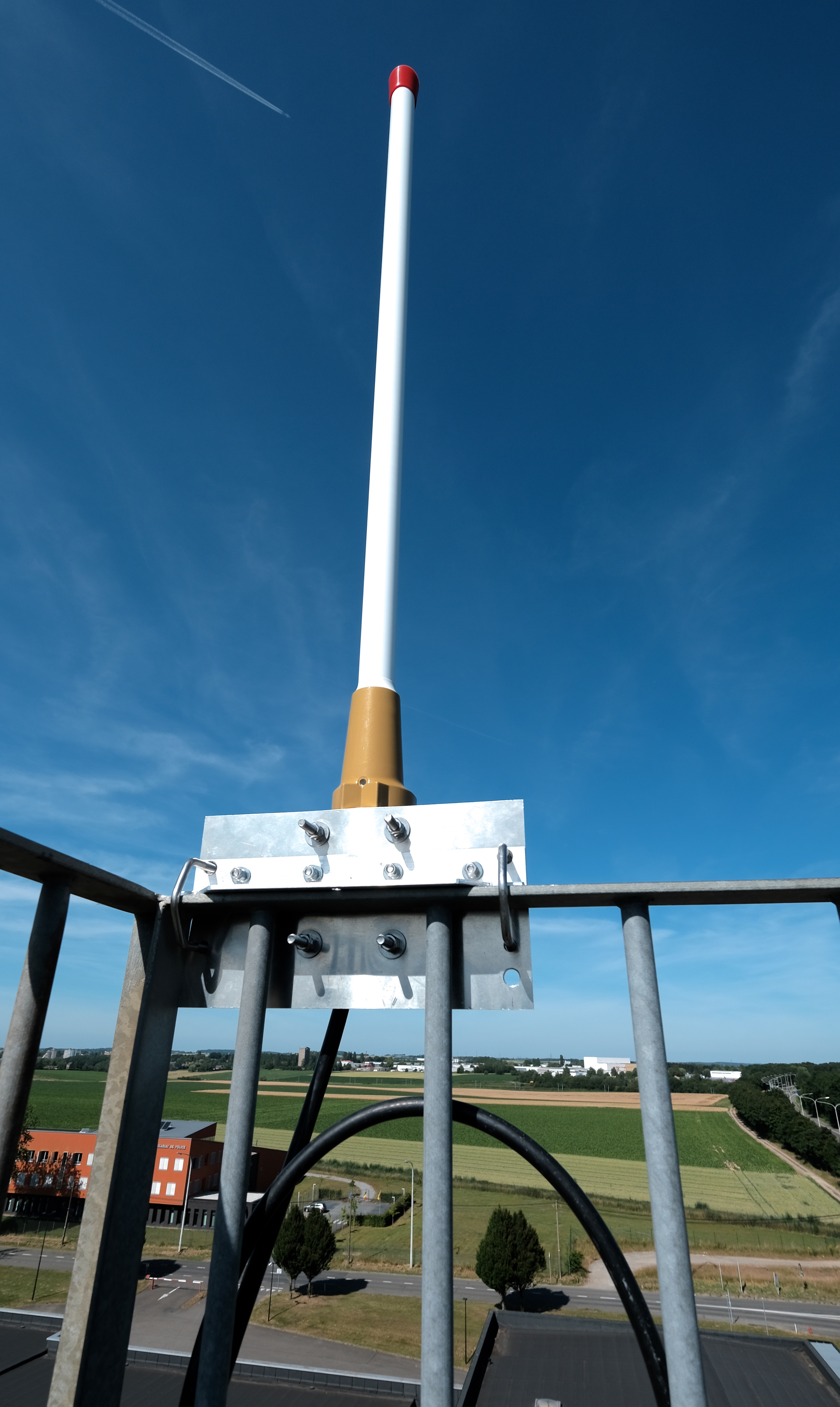 Radioamateurs UBA (2015-2019)
Radioamateurs UBA - 2019
Mais encore :
Développement d’un réseau des communicants du Brabant wallon, destinés à relayer nos canaux de communication en cas de crise (Institutions; intercommunales; D5 communaux; communicants des Zones de police, etc.).
Développement de synergies avec la Province du Brabant wallon dès son arrivée (27+1, etc.)
Finalement, cette préparation nous a été très utile dans le cadre de la crise Covid. Elle nous a permis de proposer un soutien logistiques aux différents partenaires et disciplines. Voir photos.
Soutien logistique des Services Fédéraux du Gouverneur du Brabant wallon dans le cadre de la crise covid-19
DIAPORAMA (I-photo)
Soutien logistique 1ère vague : Poste médicaux d’Orientation (pré-tris); gestion des EPI (équipements de protection individuels); centres de testing; informatique et télécoms; tri et relai des initiatives solidaires; assistance tribunal de Nivelles…
Soutien logistique 2ème vague : conception et organisation du village de testing de Céroux; mise en place du SIS (Structure Inbtermédiaire de Soins de Lennox; repérages pour lieux de vaccination pour RW; opération « On pense à vous »; assistance tribunal de Nivelles…
1er semestre 2021 : OST (Outbreak Support Team); soutien aux agences événementielles de la RW pour la mise en place de 5 centres de vaccination en BW; prolongation du village testing de Céroux; soutien logistique lourd à Fédasil Jodoigne (4 interventions)… (à suivre…)
Notre centre de crise est en travaux… On y installe des fenêtres de toitpour une meilleure aeration. 

Nécessité de trouver une salle de repli…
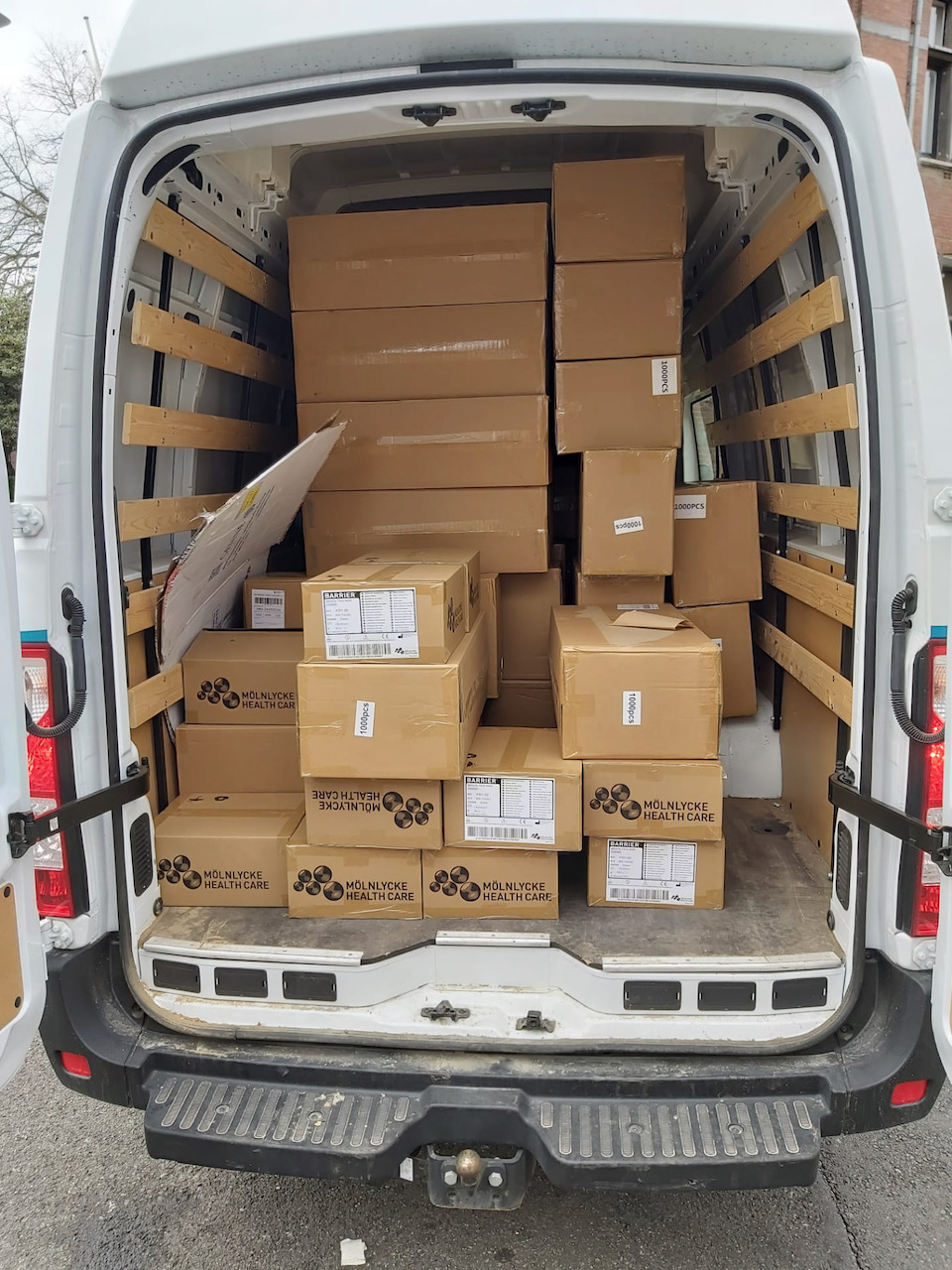 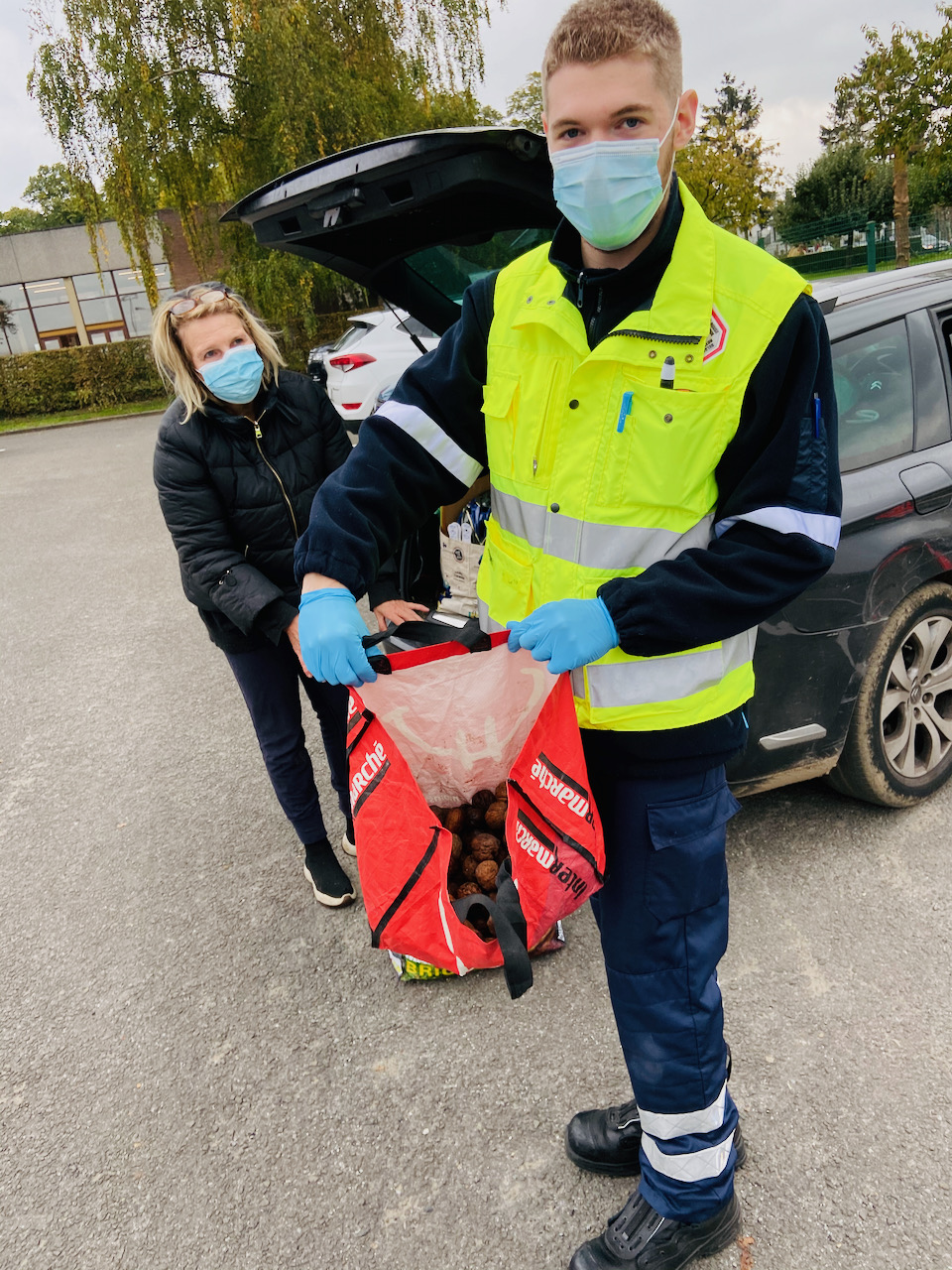 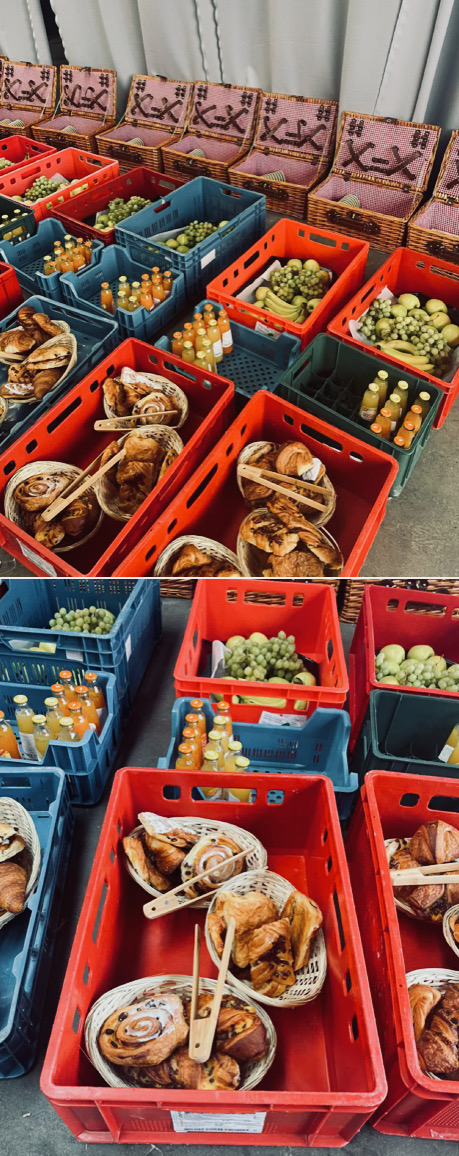 Conclusion
« Ce qu’on apprend au milieu des fléaux, c'est qu'il y a chez l'homme plus de choses à admirer qu'à mépriser ».

(Albert Camus – La Peste)
24
⎮
Services Fédéraux du Gouverneur du Brabant wallon
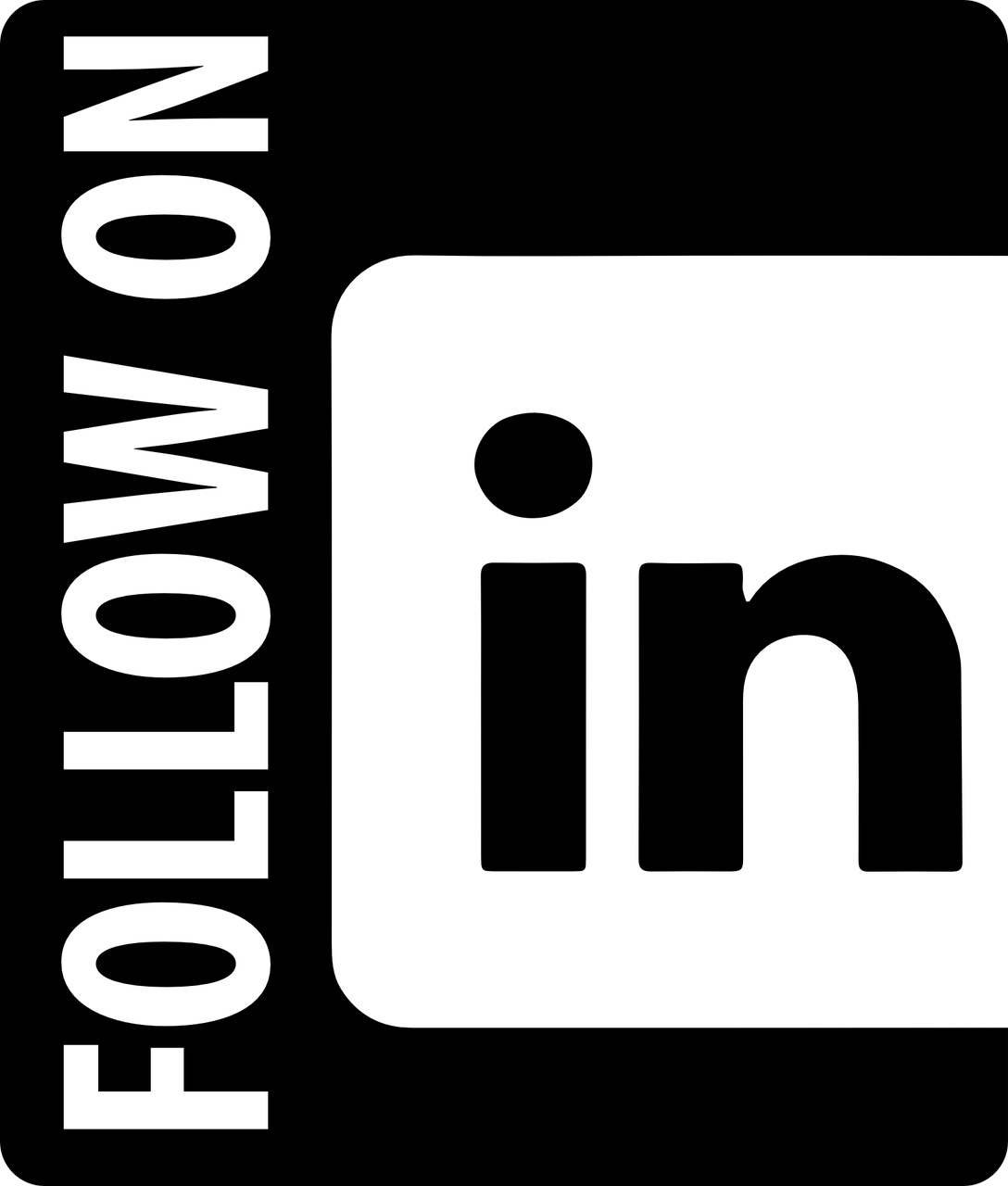 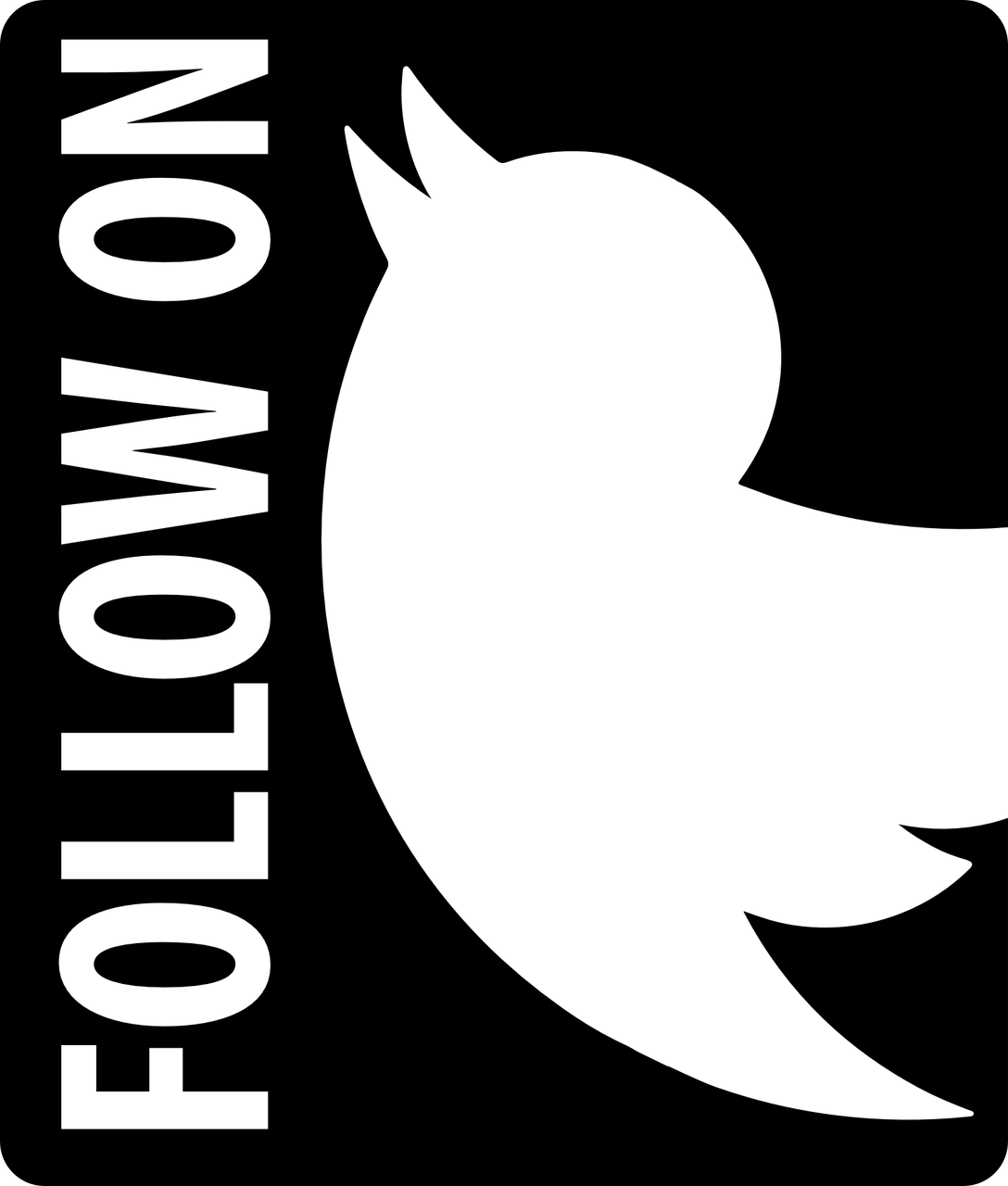 Merci pour votre attention
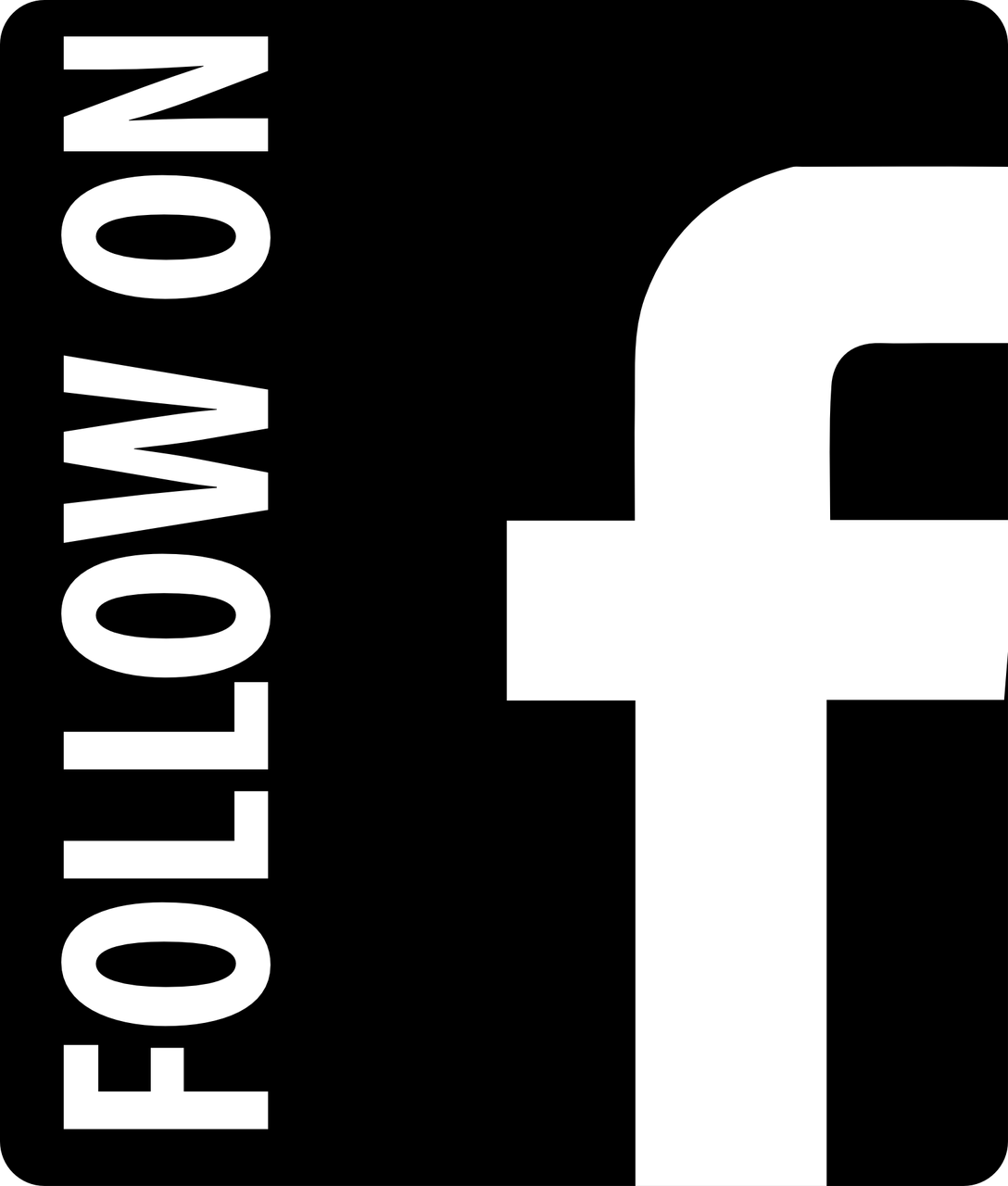 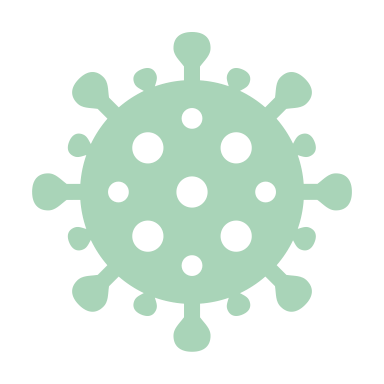 Sites 
www.gouverneurbw.be et www.crisebw.be
Facebook 
« Gilles Mahieu, Gouverneur du Brabant wallon »
« Centre de Crise provincial du Brabant wallon »
Twitter 
@gilles mahieu
@Centre_Crise_BW
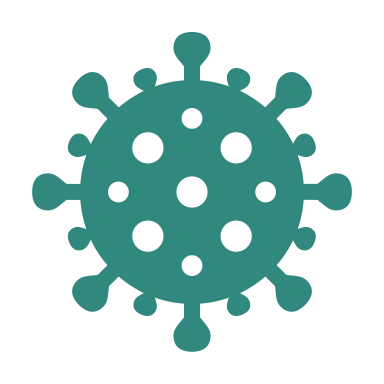 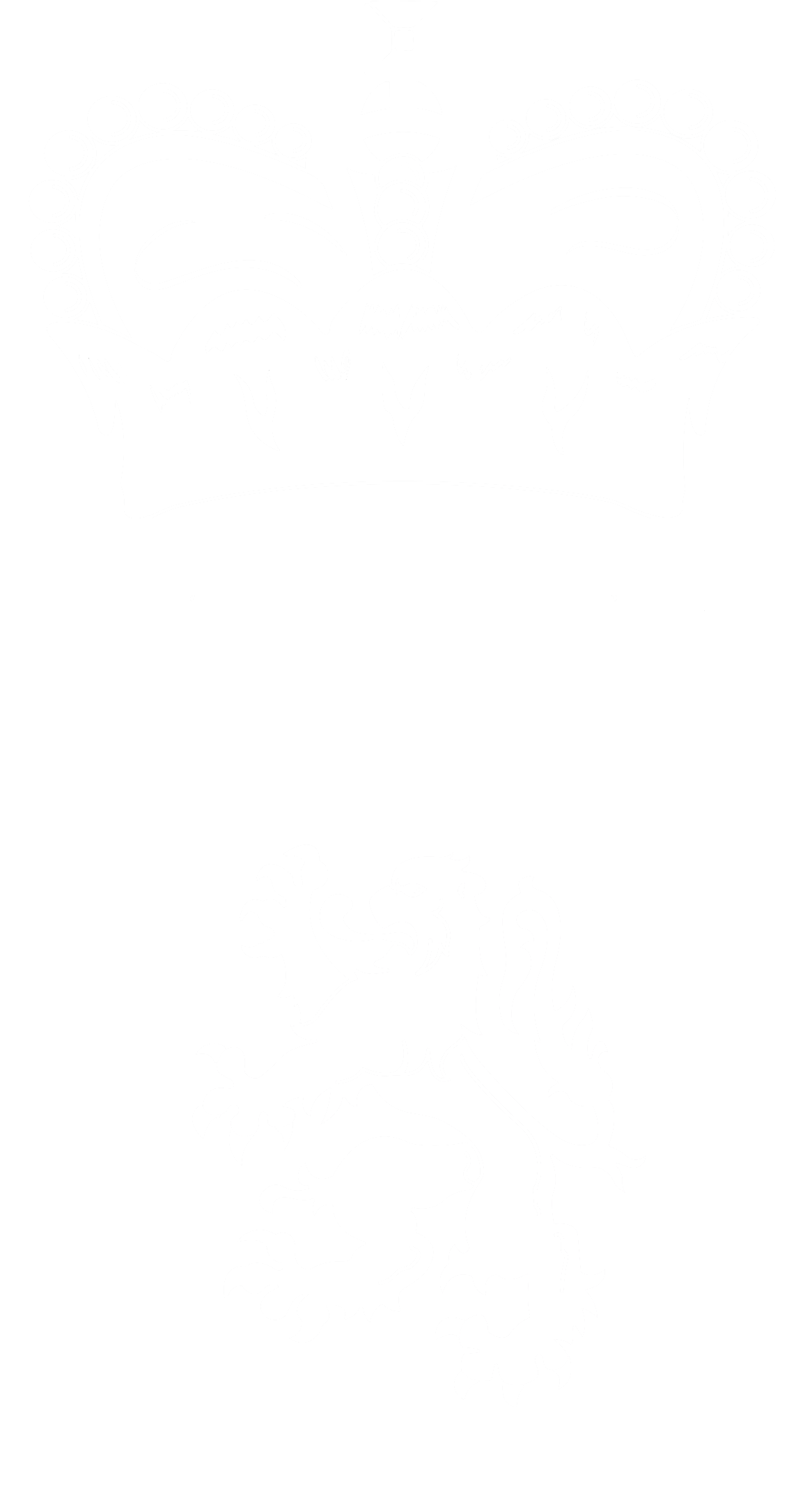 ANNEXE:
Descriptif des autres chantiers réalisés par les services du gouverneur dans le cadre de la crise Covid.
(Extraits du PPT 20/01/2001 - Commission parlementaire Covid – Audition de M. Gilles Mahieu)
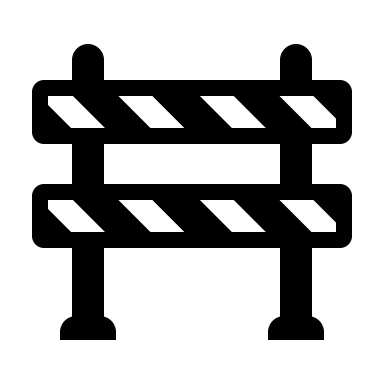 Chantiers : Monitoring 24/7
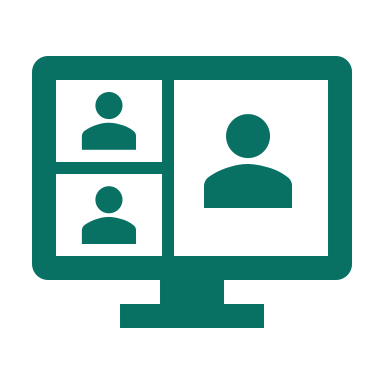 Sources et méthode :
Monitoring Epidémie : au début Sciensano comme source sporadique … Ensuite Sciensano (quotidien) - RAG (hebdo) - Covidata (perspectives) - C112 stat ambulances covid - AVIQ clusters communes (quotidien) - AVIQ clusters résidentiel (quotidien) - CRC-W commune/commune (quotidien) - ONE (non systématique et tardif) - UCL (non systématique) - Hautes écoles (non systématique).
Monitoring biens et services vitaux / stratégiques : monitoring et BCP (eau, énergie, télécommunications…). NB : soucis en mars 2020, secteur alimentaire et médicaments.
Monitoring Disciplines, ZS, AMU, ZP, hôpitaux, prisons, Fedasil, résidentiel , PMO (centres de tri), 1e ligne soins, PC, Défense, services du gouverneur…
Monitoring incidents covid, (via police – SICAD CIC101), respect des mesures, adhésion aux mesures etc.
22.01.2021       12
⎮
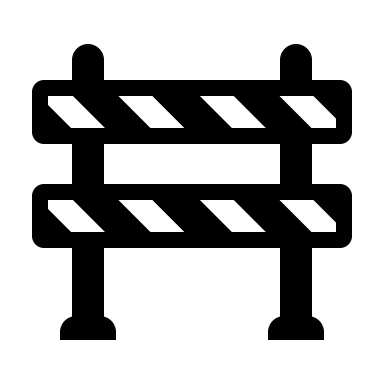 Chantiers : Monitoring 24/7 (suite)
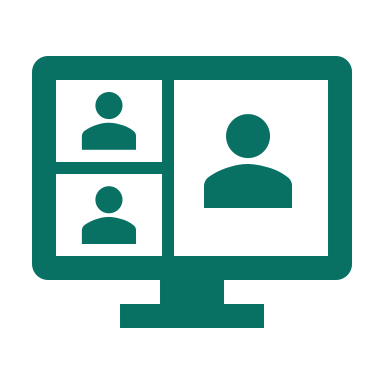 Plateformes suivi intervention : 
ICMS (plateforme fédérale) - peu adapté pour longue durée (quasi abandonné sauf pour comptes rendus  et capacités hospitalières  1e vague– vite abandonné au niveau provincial)
Bricolage de plateformes « Excel » sous « Teams » en #BW (mais efficace)
DB AVIQ
Plateforme de la ZS WAPI qui intègre les données de l’AVIQ (2e vague)
Difficultés :
Dès le début, pas d’info sur les origines des contaminations ni au niveau micro-local, ni au niveau macroscopique.
Tracing ne remontait aucune info utile = travail en aveugle (refus de nous communiquer les scripts ! On ne savait pas ce qui était posé comme questions aux personnes contaminées
). Les gouverneurs ont hurlé à de nombreuses reprises – ce n’est que maintenant que l’on commence à avoir les outils.
Ecoles, hautes-écoles et université (compétence communautaire) : délais ! incohérences avec autres sources (nombre <20 ans C+ très différent nombre élèves identifiés C+ par exemple). Exemple, une école nous déclare 90 cas, mais l’AVIQ en identifie 30 et l’ONE 10… + biais étudiants non domiciliés mais résidents.
22.01.2021       13
⎮
Chantier EPI
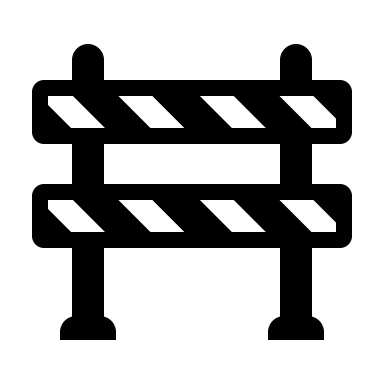 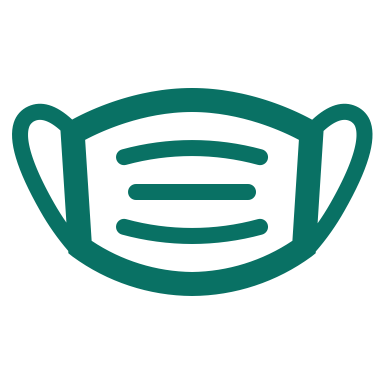 Préoccupation dès fin février– recherche et achats préventifs de masques / blouses…
13 mars EPI = sujet stratégique 
Appels à l'aide de partout MG, infirmièr(e)s , MR, AMU, ZS, bourgmestres, ZP…
Bricolage : constitution stock grâce à la Province (produit elle-même le gel hydro-alcoolique, bandanas, ponchos), achat de masques , productions locales, visières 3D, dons entreprises (Agoria – Decathlon - Manutan…), blouses de vêlage.
Nombre d’escrocs et de rapaces !
16 mars : 1e distribution masques et gel aux communes (sources fédérale et provinciale). Il y aura 17 distributions lors de la 1e vague.
Création hubs provinciaux + stocks « bricolos » pour cas hyper-urgents
Soucis listings ! 
Soucis emballages ! Nécessité tout recompter / vérifier– Mélange entre origines fédérale ou AVIQ – mélanges de formats et de production
22.01.2021       14
⎮
Chantier EPI (suite)
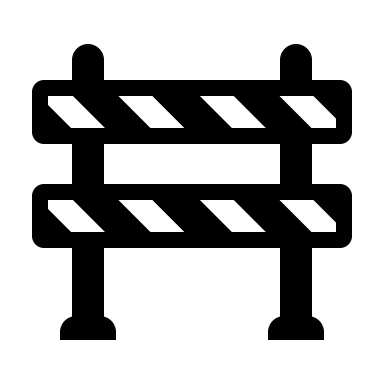 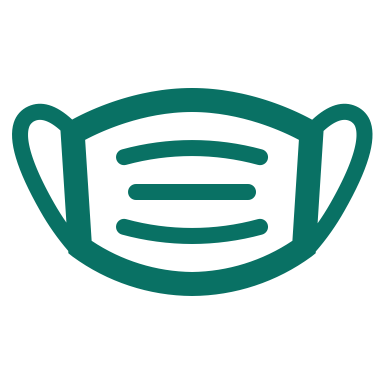 Soucis qualité FFP2 – résultats analyses qui n’arrivent pas (cf. envoi équipe BW à Anvers)
Soucis timing et transparence (Différences entre infos officielles sur le nombre de EPI et ce qui arrive sur le terrain – Douane Bierset qui pensait fermer le WE…)
Soucis plateforme fédérale coronashortage
Appui provincial et communal super ! Merci aux bourgmestres et aux communes pour distribution chez utilisateurs et merci aux équipes de la Province (production / distribution / coordination initiatives).
Dès mai, organisation gestion directe via hub provincial (pour EPI RW) et via hub mil provincial (pour EPI fédéral) + distributions directes aux hôpitaux. Merci PC et Défense.
Eté = Constitutions réserves stratégiques provinciales (pour tenir 15 jours) + celles dans les MR/MRS/ institutions
Pas de gros soucis lors de la 2e vague = véritable amélioration
22.01.2021       15
⎮
Chantier O2
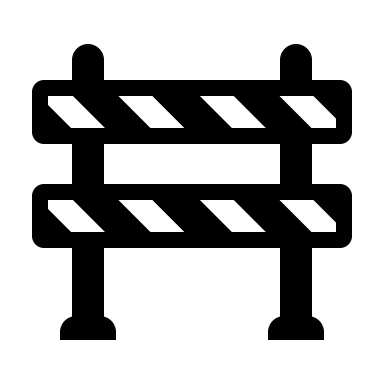 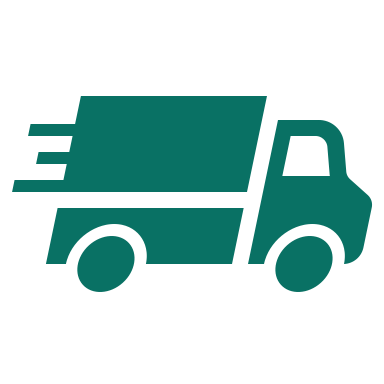 O2 : Souci dès avril : peu de firmes, pénurie O2 pour AMU et institutions résidentielles. 
Rupture de stock dans MRS. Dépannages d’urgences organisés par SFG avec Croix-Rouge et ACS.
Panne réseau O2 danss un hôpital.
Manque d’oxyconcentrateurs – Durée et complexité des processus de nettoyage… 
  
Mais beaucoup moins de problèmes lors 2e vague
22.01.2021       16
⎮
Chantier Testing
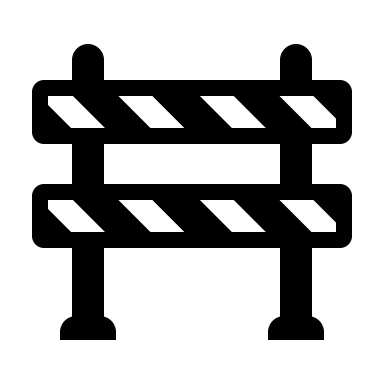 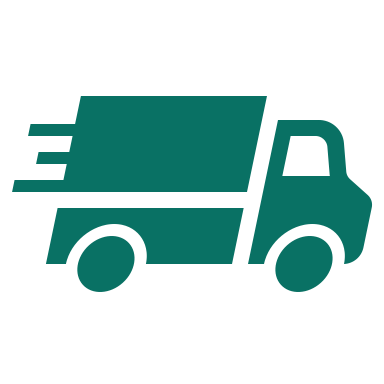 Tests : pénurie lors de la 1e vague + difficulté à trouver des MG pour aller dans les MR/MRS (dû au manque d’EPI), durée avant résultats + difficultés encodages + parfois difficultés matériaux (écouvillons qui blessent) + souci paiements…

En #BW p.ex., les services du gouverneur ont joué au logisticien pour la majeure partie des livraisons EPI : aller les chercher – les vérifier et les compter – découper, vérifier, corriger les listings - dispatcher – organiser le ramassage dans nos locaux (et ensuite organiser/vérifier les tournées de livraison). Tout ça avec une équipe très réduite 7/7.
22.01.2021       16
⎮
Chantier CIS (Centres Intermédiaires de Soins)
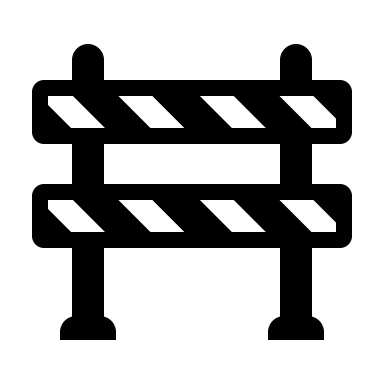 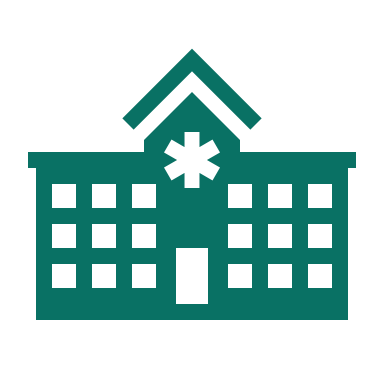 Structures pour accueil patients post hospitalisation mais qui ne peuvent encore retourner chez eux ou en MR.
3 avril : note SPF – CIM 
9 avril : proposition CIS à OLLN William Lennox et puis des dizaines d’échanges… Difficultés : double financement, bureaucratie etc. 
(2 CIS ouverts dans d’autres provinces)
22 octobre : rebelote à la demande des hôpitaux – Concertations AVIQ-SPF-Inami-Cabinet Gouverneur  et déblocage politique en CIM (puis déblocage administratif)
2 novembre : ouverture d’une SIS (Structure Intermédiaire de Soins) à William Lennox, permettant d’accueillir des patients convalescents Covid+ pendant un mois.

Exemple marquant de la difficulté opérationnelle autour de la répartition des compétences.
22.01.2021       18
⎮
Chantier des Maison de repos (MR / MRS) et des institutions pour handicapés
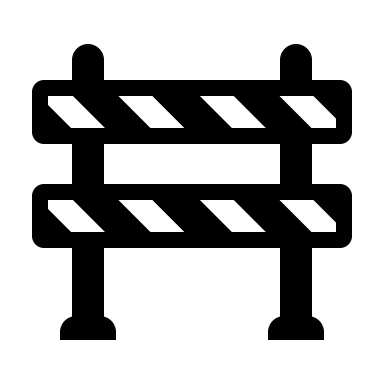 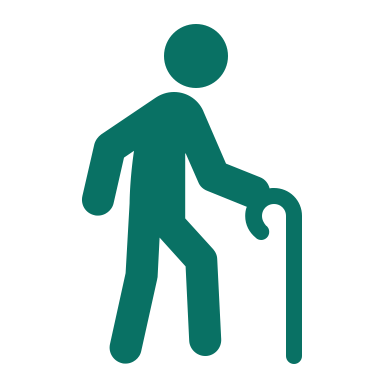 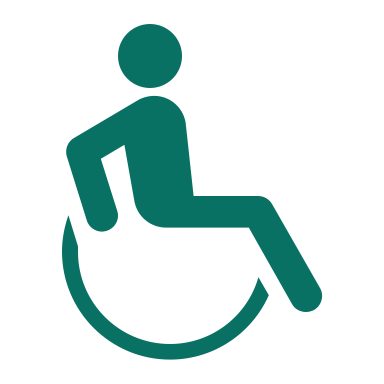 Contacts de terrain ont permis de se rendre compte des difficultés dès la fin mars.
12 mars :  arrêt des visites.
6 avril :  mobilisation officielle des gouverneurs – appel à la PC et à la Défense.
10 avril : Accord de collaboration AVIQ – Gouverneurs (communication du monitoring, gestion des clusters, vidéoconférence quotidienne).
Actions sur les clusters : 
Visites, interventions et relais (équipes mobiles en LUX dès le 2 avril).
Fournitures d’EPI et d’O2.
Organisation cohortages.
Mesures de police administrative.
Manque de personnel – appels volontaires (des centaines) et ensuite appui FOREM.
En cas d'hospitalisations massives => déclenchement de PIM (suivant procédures AMU SPF Santé Publique).
Soutien psycho-social (personnel et pensionnaires MR, MRS, collectivités, etc.)
22.01.2021       19
⎮
Chantier des Maison de repos (MR / MRS) et des institutions pour handicapés (suite)
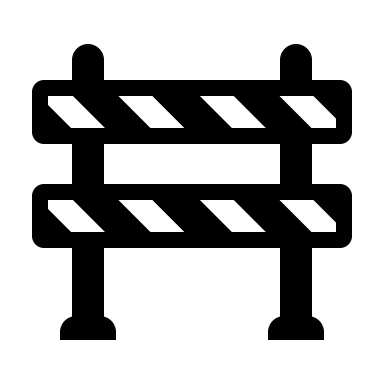 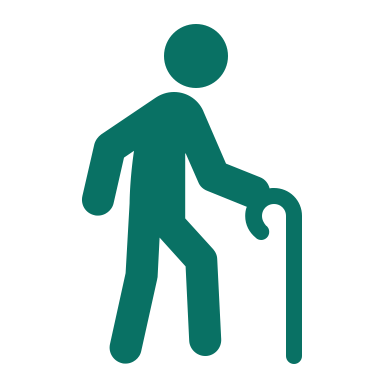 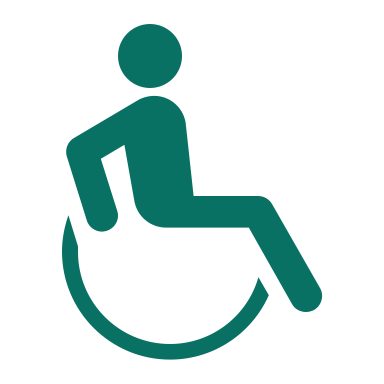 Soucis majeurs : 
EPI.
mesures désinfection, mesures sanitaires.
absence projets thérapeutiques.
personnel contaminant y compris pers. médical (au début surtout).
familles parfois peu coopératives.
protection de la réputation vs/intervention d’une autorité extérieure…
Eté – préparation Plans internes urgence (70% des institutions sont ok) + constitution de stocks stratégiques d’EPI.
2e vague très forte en #BW, e.a. dans les MR et dans les institutions pour handicapés (peu touchés lors 1e vague) – pas encore finie – poursuite des missions.
22.01.2021       20
⎮
Chantier des funérailles
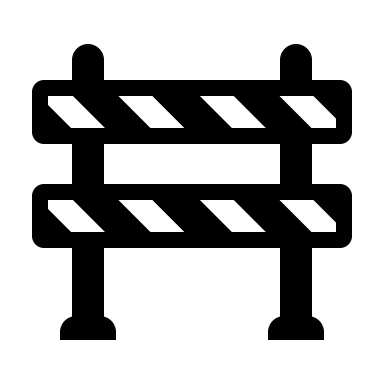 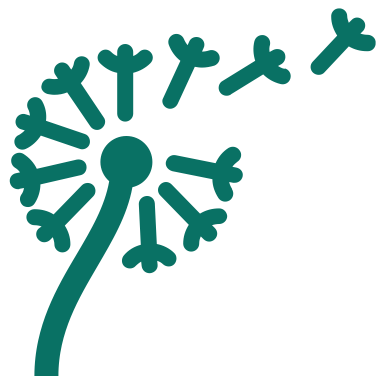 Prise d’arrêtés de police pour compléter les mesures fédérales.
Suivi des mesures dans les funérariums et les crématoriums.
Préparation au cas où besoin de morgues provisoires (Protection Civile, DVI, secteur privé…).
22.01.2021       21
⎮
Chantier accueil de publics fragilisés + coordination des solidarités
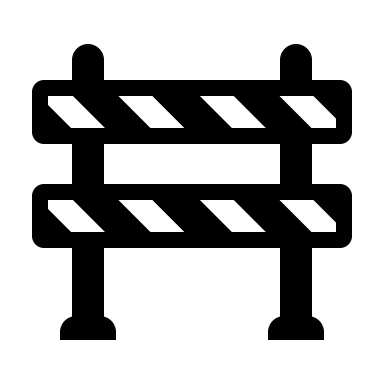 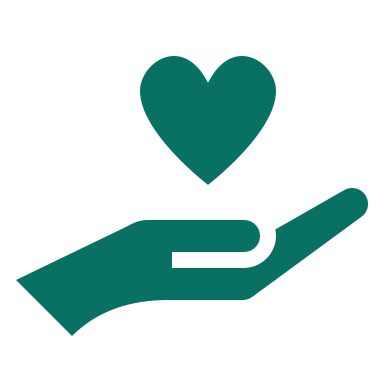 17 mars : lettre de mission de Min. Santé RW pour les publics fragilisés (sans-abris, pers. en difficulté sociale, victimes de violences intra familiales…) + subside de 12.500€ 
Initiatives dans toutes les provinces + coordination avec associations et CPAS
Par ex. Luxembourg ouverture d’un centre d’hébergement temporaire
#BW ouverture de 2 logements pour isolement personnes C+ etc.
Mise en œuvre de plateformes de volontariat et d’initiatives locales (BWSolidaire par ex.). Faire croiser offre et demande. Ecarter projets dangereux (faire pis que bien).
4 avril, plateforme AVIQ pour les MR – résidentiel mais aussi plateformes provinciales (Lux).
2e vague : + 50.000 € de la RW en  #BW pour accueil publics fragilisés – Coordonné avec associations.
22.01.2021       22
⎮
Chantier Police administrative
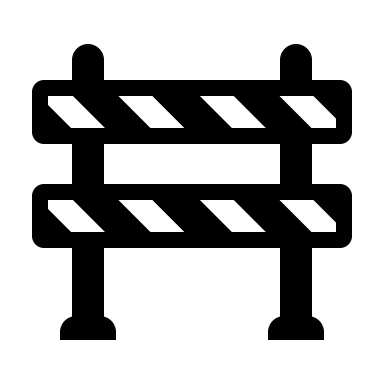 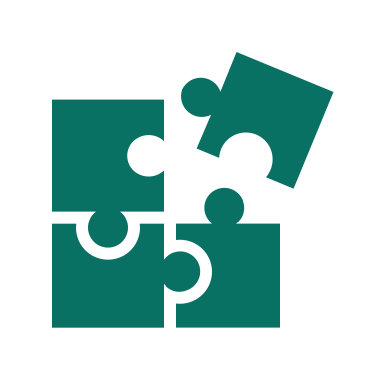 42 circulaires explicatives aux Bourgmestres et ZP + centaines de mails…
Des centaines d’avis (interprétations des arrêtés), des pressions de lobbies, des menaces et d’insultes…
Concertations avec les polices fédérales, locales et Parquet pour les poursuites + mise en œuvre des SAC sur les 27 communes le 9 avril. Malheureusement, plus de SAC après 30 juin (AR SAC 6 avril).
Des arrêtés de police du gouverneur et le contrôle des règlements de police des communes :
11 mars Arrêté police (AP) gouverneur interdiction rassemblements + 1000 personnes lieux clos + AP interdiction voyages scolaires - 25 mars AP funérailles - 8 mai AP visites maisons de repos – 30 juillet AP courses cyclistes et rallyes - 30 septembre AP masques /alcool / délégué covid – 12 octobre AP couvre-feu (BW et Lux) – AP gîtes – …
Difficulté 1e vague, attitude « pas de marge pour les pouvoirs locaux » (alors que pas toujours de moyens juridiques pour limiter éventuelle dérive) et,
Difficulté 2e vague où il y a plus de marge pour s’adapter aux réalités locales (c’est même devenu une obligation) mais avec parfois des frilosités des autorités supérieures.
22.01.2021       23
⎮
Chantier de la communication
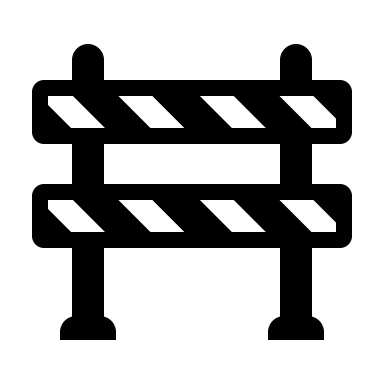 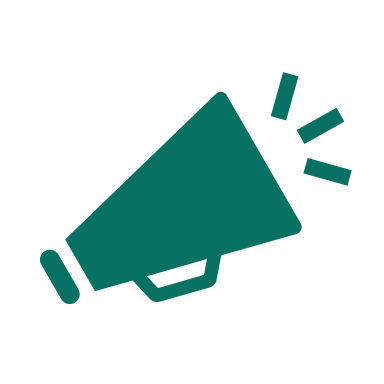 6 mars : 1e communication BW sur le site web, les réseaux sociaux et via les communes (com. de risque dès fin février par plusieurs gouverneurs).
Depuis le début de la crise, concertation et stratégie avec le réseau des communicants du #BW (45 mails de suivi com covid – 5 visioconférences D5 – actions synchronisées de communication).
Site web www.gouverneurbw.be et www.crisebw.be très régulièrement tenus à jour et création d’un espace coronavirus (un par commune)  + communication via les RS.
Call hebdomadaires entre D5 Prov et Celinfo NCCN.
Campagne « On pense à vous… ! ».
Réunion de suivi communication vaccination en décembre 2020 (région et D5 Prov wallons).
Mise en place d’une newsletter D5 hebdomadaire depuis le 30/10/20 via Celinfo.
22.01.2021       24
⎮
Préparation de la 2e vague
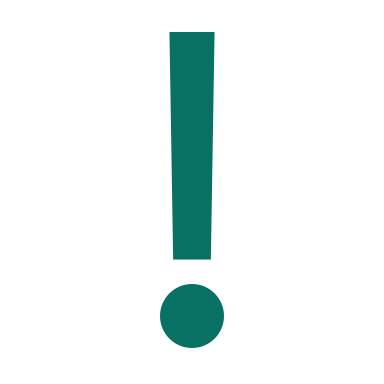 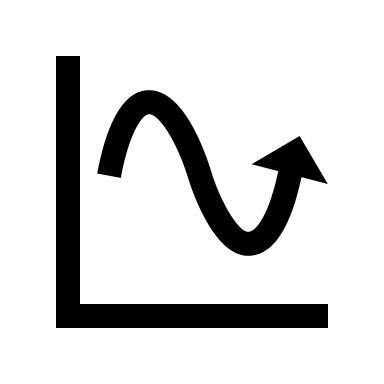 26 juin 2020 : Plan wallon de suivi et d’actions en cas de rebond ou de nouvelle épidémie (création des concepts de cases managers et OST et obligation pour les institutions AVIQ de détenir un PIU).
03 et 13 juillet 2020 : NCCN charge les Gouverneurs de Luxembourg et du Brabant Flamand de rédiger des canevas de PPUI – 2ème vague.
16 juillet 2020 : communication du Draaïboek par AVIQ – Point à l’ODJ de la vidéo conférence AVIQ/ Gouverneurs wallons. 
27 juillet 2020 : NCCN partage le canevas de PPUI 2ème vague + mise en place des cases manager et des OST.
septembre 2020 : approbation des PPUI 2ème vague par les cellules de sécurité des gouverneurs
Préparation rentrée avec codes couleurs enseignement : si données CELEVAL et RAG inquiétantes, réunion cellule de crise communale avec les représentants de l’enseignement, de la promotion de la santé à l’école et AVIQ… Fait une fois en #BW (14 septembre) puis abandon et reprise par le gouverneur  + (en #BW). Préparation rentrée UCL et hautes écoles avec OLLN.
Inquiétudes des gouverneurs sur circulation du virus dans l’enseignement ou en raison de l’enseignement présentiel.
Inquiétudes 2e vague dès fin août – Absence de contrôle par les autorités (locales ou régionales) sur l’effectivité du suivi des cas positifs ou des quarantaines imposées + Soucis testing mi-septembre + soucis certificats 40aines + souci origine des contaminations.
22.01.2021       25
⎮
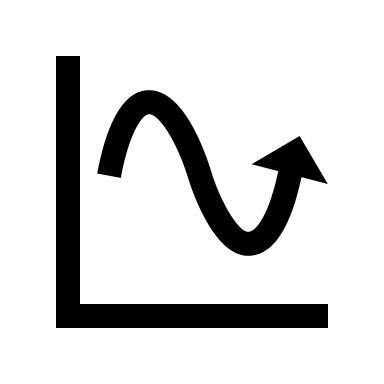 2e vague
28 septembre retour en mode PC-ops 24/7 + structures coordination idem 1e vague (+ fermeture des bars la nuit en RBC)
6 octobre Pedro Facon, Commissaire coronavirus
7  octobre fermeture 24h/24 des bars en RBC. Nombreuses discussions fédéral / RW /gouverneurs / RBC pour couvre-feu. Décision 12 octobre (avec ok Min. Inter.)
16 octobre Reprise en main fédérale (AM 18 octobre + déclinaisons locales) et en #BW
Monitoring épidémie – BCP – hôpitaux  - EPI – O2 …
Soucis centres de testing
Ouverture SIS (structure intermédiaires de soin)
Suivi des MR / MRS / institutions pour handicapés – nombreux clusters
Communication plus difficile (adhésion aux mesures)
Elargissement du couvre-feu fédéral (22h-06h au lieu de 00h-05h)
8 novembre Yvon Englert, Délégué covid-19 de la RW et début préparation vaccination.
Préparation 3e vague
22.01.2021       27
⎮